R&D for muon g-2 and EDM measurements at J-PARC(new proposal)
TYL-FKPPL WS at Université Blaise Pascal 
May 29, 2012

Frédéric Kapusta (LPNHE), Wilfrid da Silva (LPNHE)
Naohito Saito (KEK), Kazuki Ueno (RIKEN), Tsutomu Mibe (KEK)
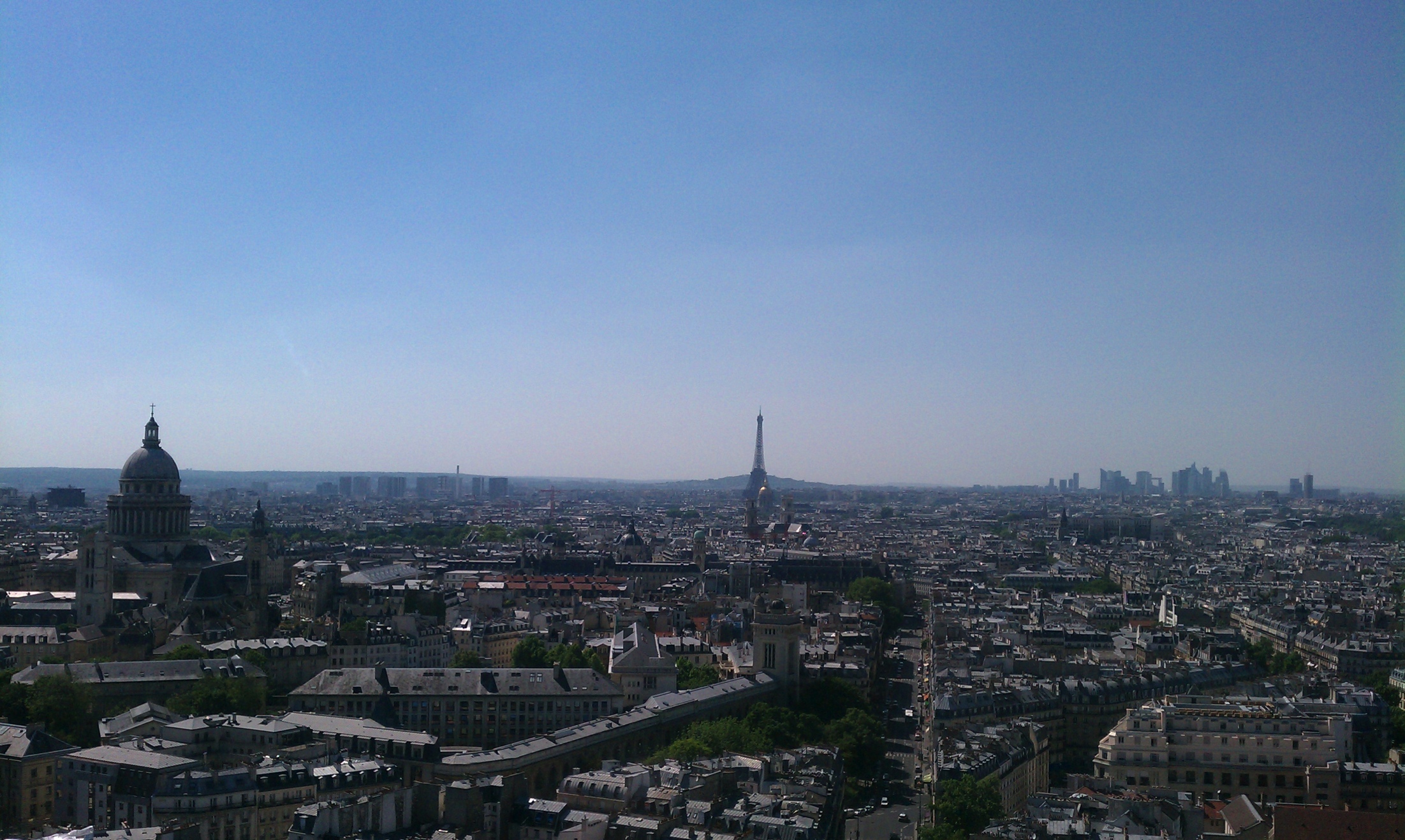 Paris trivia (from wikipedia)
Population in Paris       2,211,297         
  Regional population 10,354,675
0.5ppm
0.1ppm
1
photo taken from PMCU tower in Paris
Searching for beyond SM with muons
Muon LFV/g-2/EDM  aka “muon trio”
Sensitive probes for BSM (e.g. SUSY, Ext-D, …)
Clues to fundamental questions : Dark Matter, Baryon Asymmetry…
Future
Past - Present
μeγ
　Renewing upperlimit
　　Br < 2.4 10E-12
　Discovery in horizon
COMET(J-PARC), mu2e (FNAL)
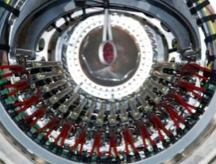 MEG (PSI)
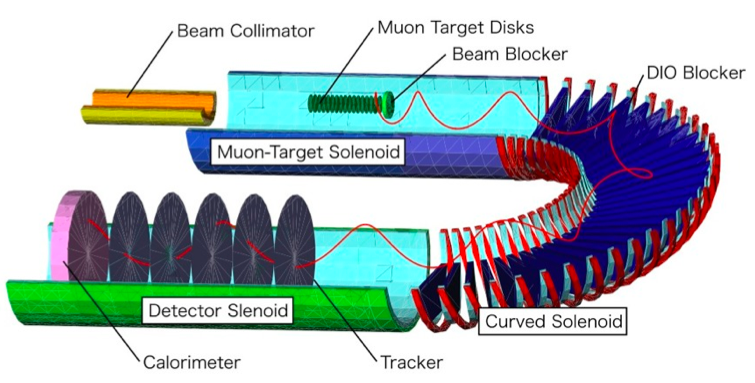 LFV
Next stage
g-2/EDM (J-PARC,FNAL)
g-2
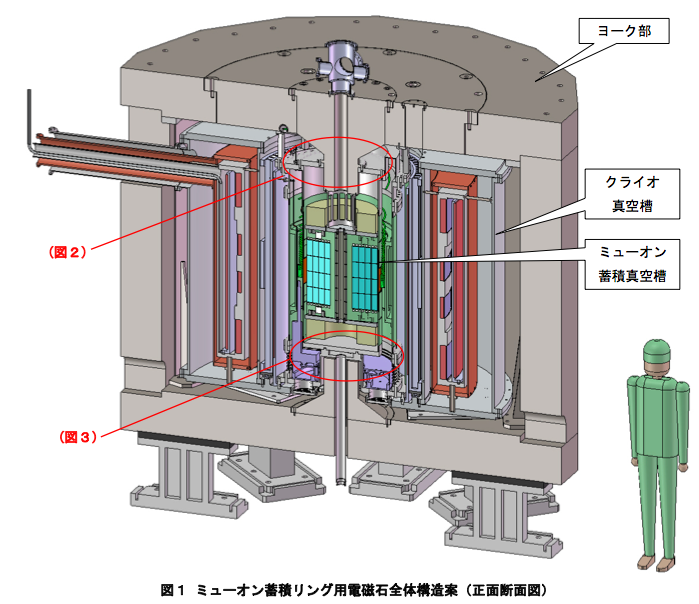 E821 (BNL)
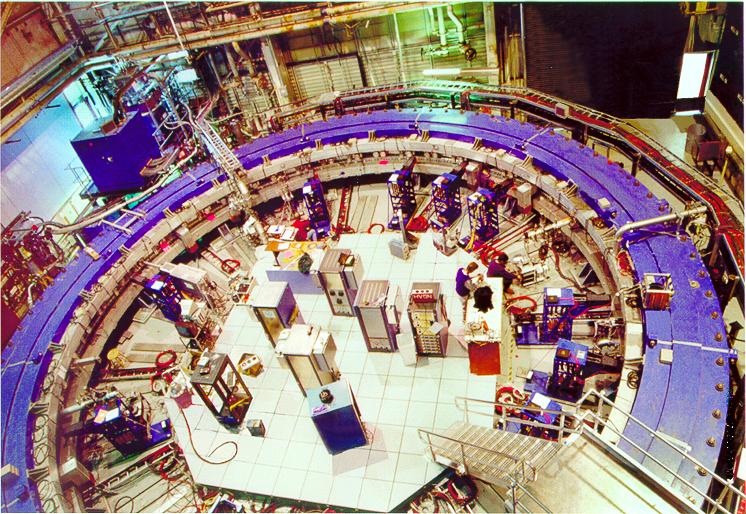 g-2
EDM
aμexp = 11 659 208.9 (6.3) x 10-10 (0.5ppm)
aμSM = 11 659 182.8 (4.9) x 10-10
aμexp -aμSM = +3.3 σ
Hagiwara / Davier et al.
EDM
   dμ < 2.7 10E-19 e cm (90%CL)
2
muon g-2/EDM measurements
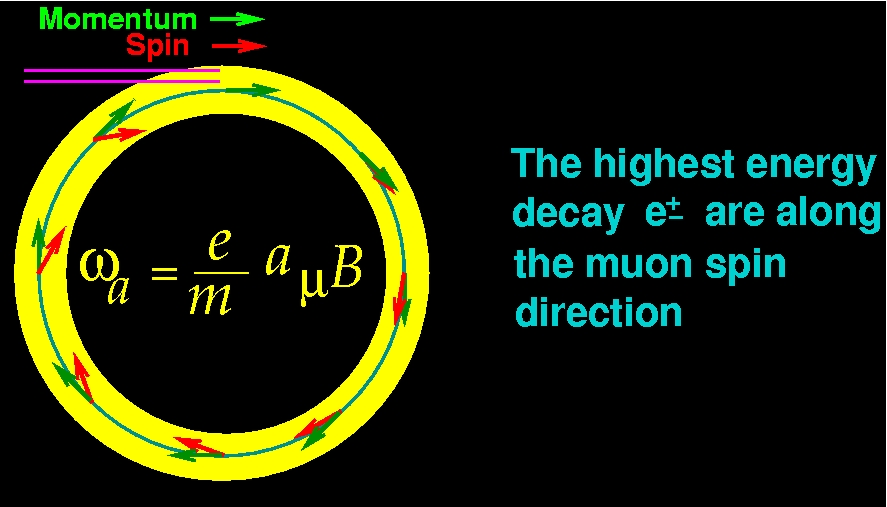 In uniform magnetic field, muon spin rotates ahead of momentum due to g-2 = 0

aμ (= (g-2)/2 ) is deduced from this residual rotation (precession).

In general, spin also rotates due to Beff = β×E and EDM.
general form of spin precession vector:
J-PARC approach
 E = 0
BNL E821 approach
γ=30 (P=3 GeV/c)
Continuation planned at FNAL with 0.1ppm precision
Proposed at J-PARC with 0.1ppm precision
3
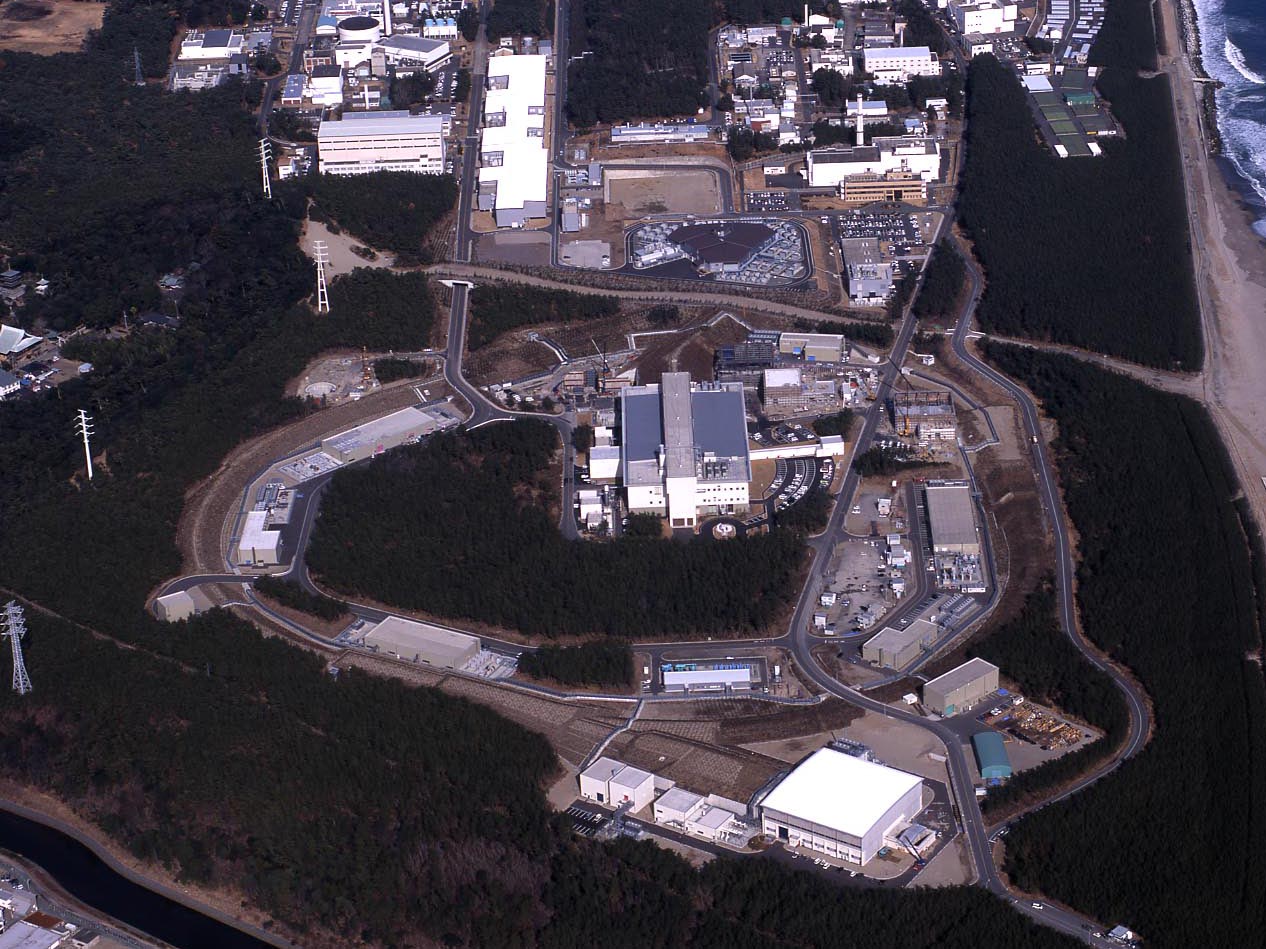 J-PARC Facility
(KEK/JAEA)
LINAC
3 GeV
Synchrotron
Neutrino Beam 
To Kamioka
Material and Life Science 
Facility
Main Ring 
(30 GeV)
Hadron Hall
Bird’s eye photo in Feb. 2008
4
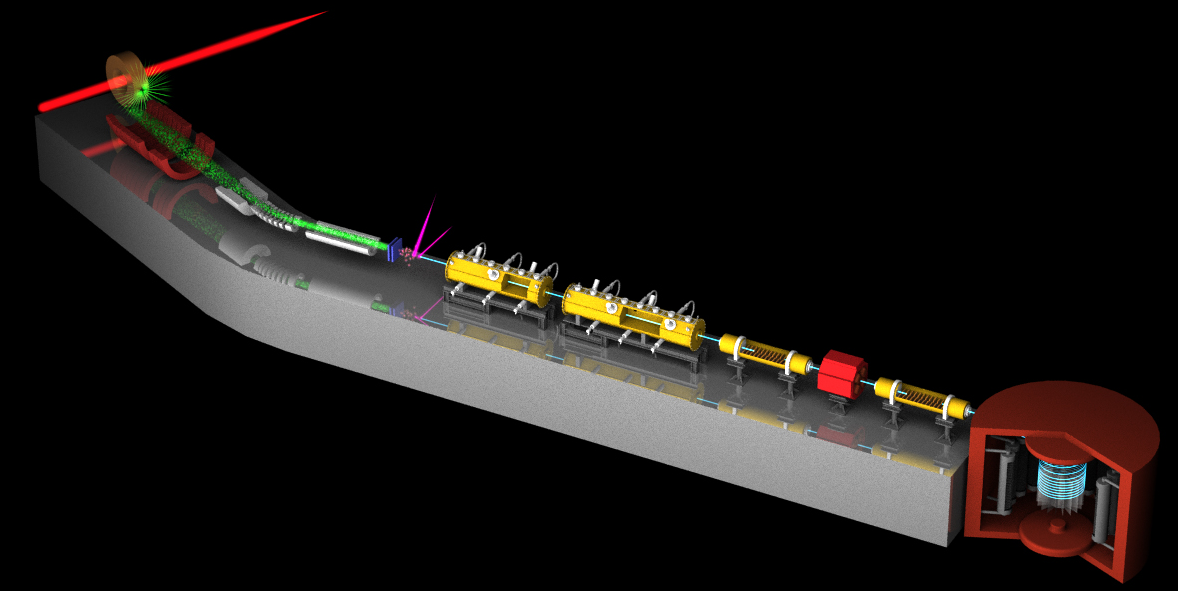 Surface muon
Ultra Cold m+ Source
Muon 
storage
Muon LINAC (300 MeV/c)
New Muon g-2/EDM Experiment at
 J-PARC with Ultra-Cold Muon Beam
5
3 GeV proton beam
 ( 333 uA)
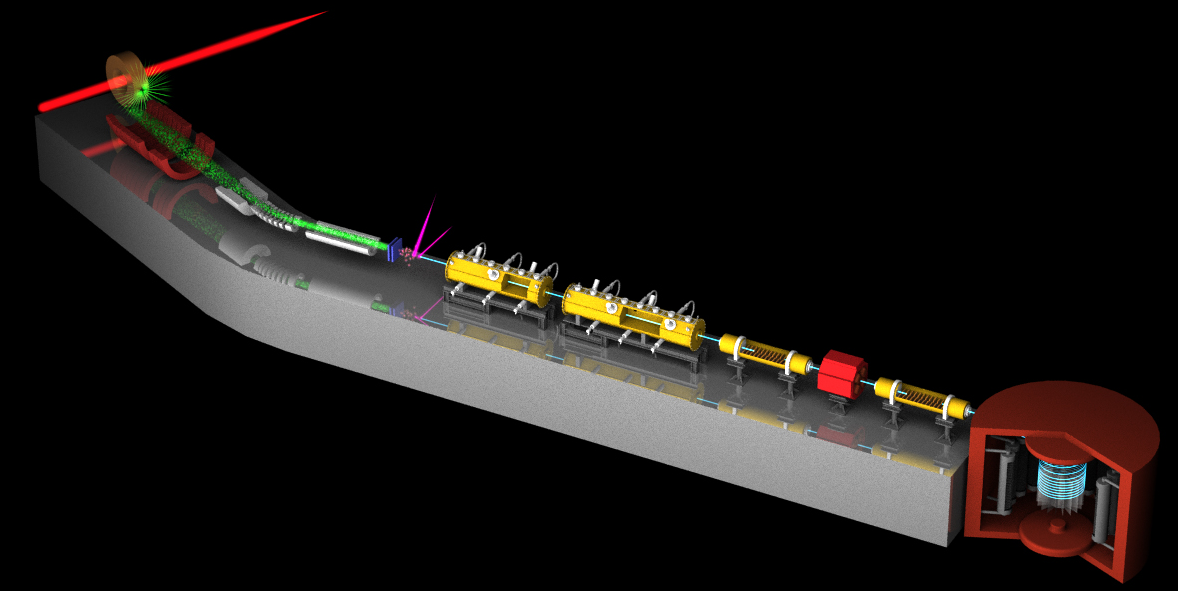 Graphite target
 (20 mm)
Surface muon beam 
(28 MeV/c, 4x108/s)
Muonium Production 
(300 K ~ 25 meV⇒2.3 keV/c)
Surface muon
Ultra Cold m+ Source
Muon 
storage
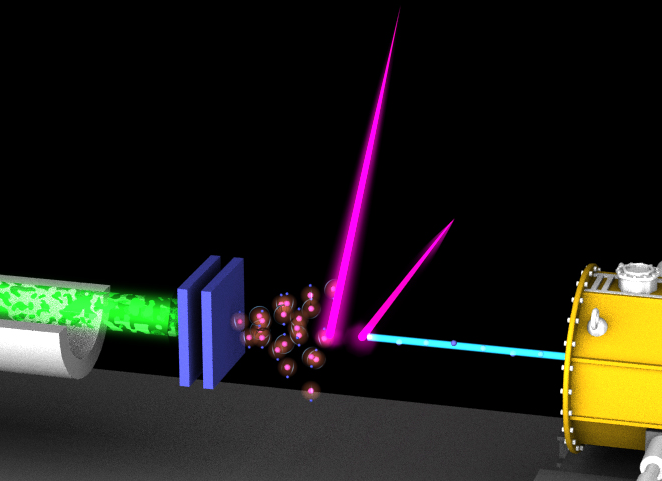 Resonant Laser Ionization of Muonium (~106 m+/s)
Muon LINAC (300 MeV/c)
New Muon g-2/EDM Experiment at
 J-PARC with Ultra-Cold Muon Beam
6
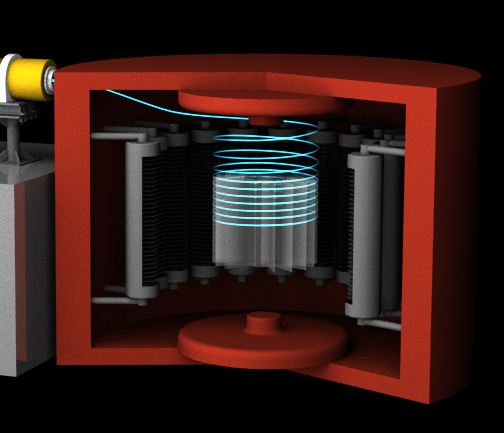 3 GeV proton beam
 ( 333 uA)
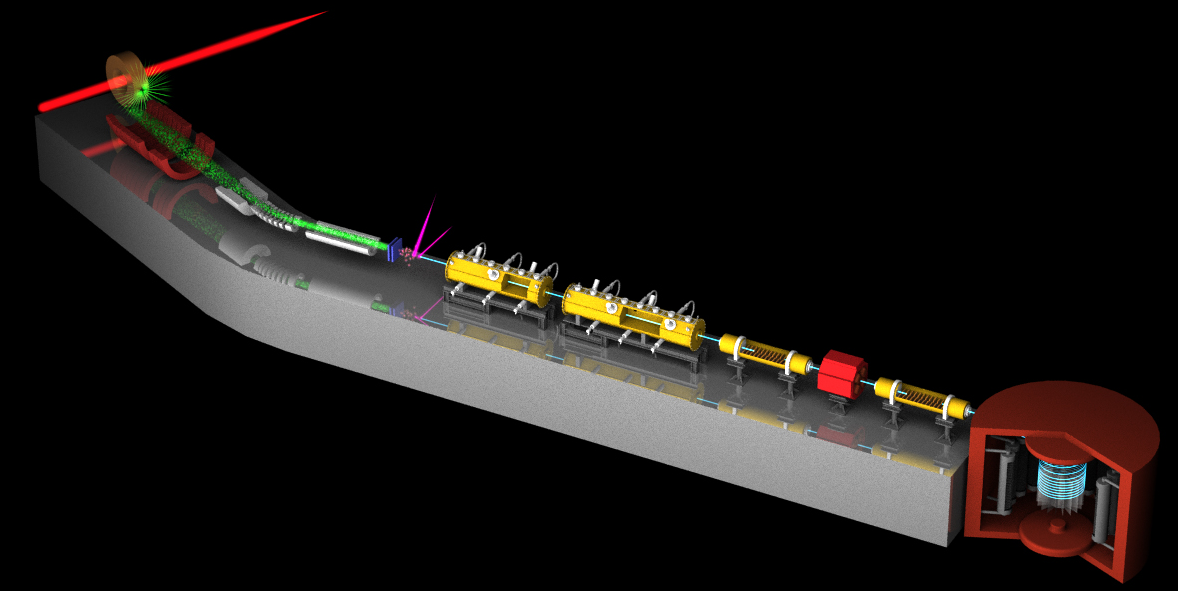 Graphite target
 (20 mm)
Silicon Tracker
Surface muon beam 
(28 MeV/c, 4x108/s)
66 cm diameter
Muonium Production 
(300 K ~ 25 meV⇒2.3 keV/c)
Surface muon
Super Precision Magnetic Field
(3T, ~1ppm local precision)
Ultra Cold m+ Source
Muon 
storage
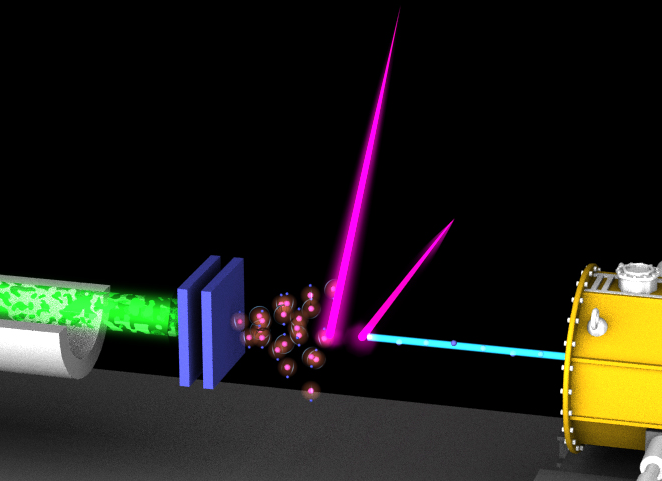 Resonant Laser Ionization of Muonium (~106 m+/s)
Muon LINAC (300 MeV/c)
New Muon g-2/EDM Experiment at
 J-PARC with Ultra-Cold Muon Beam
7
The muon storage magnet
Magnet iron yoke
Cryogenics
Super-conducting coils
μ storage orbit
2900 mm
e+ tracker
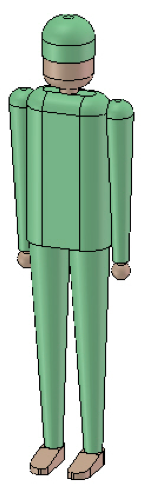 8
Positron tracker
Positron tracker consists of silicon-strip vanes.
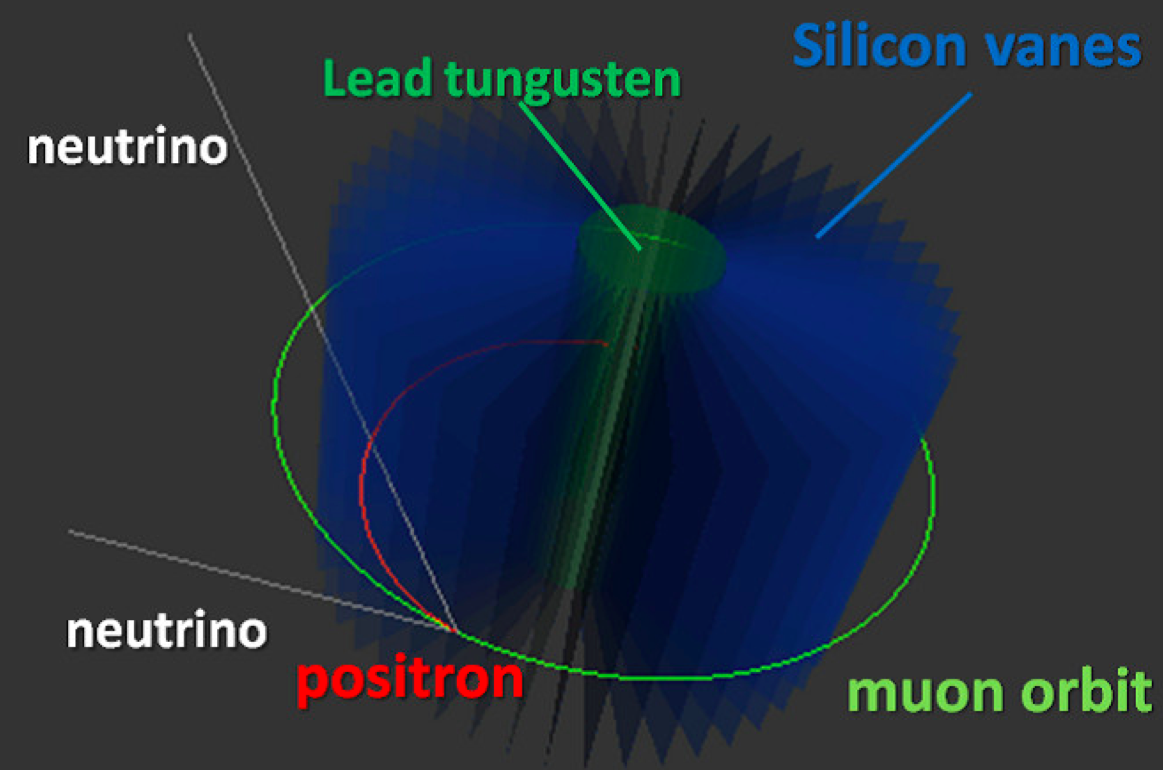 Silicon-strip vane
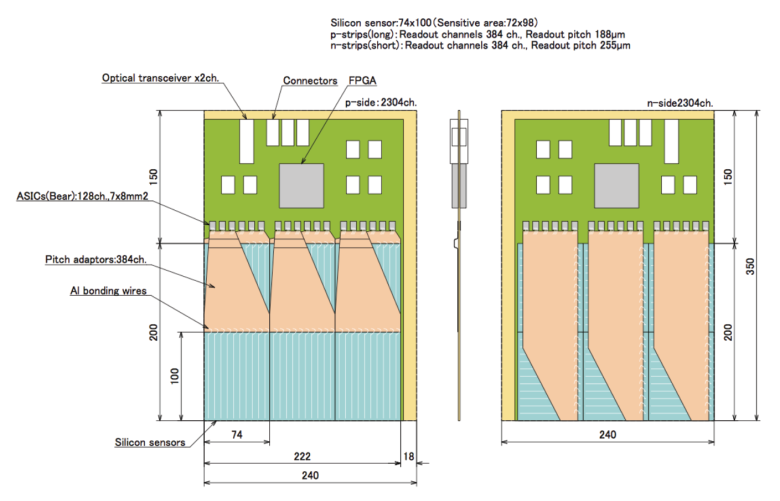 ・　signal e+ (p>200MeV/c)
・　BG e+ (p<200MeV/c)
In the first 5 ns after muon injection,

15 signal e+ tracks with p>200 MeV
30 BG e+ tracks with p<200 MeV

Hit rate 1-2 MHz/200μm
Rate reduced by 1/160 after 30 μs (5 x lifetime)
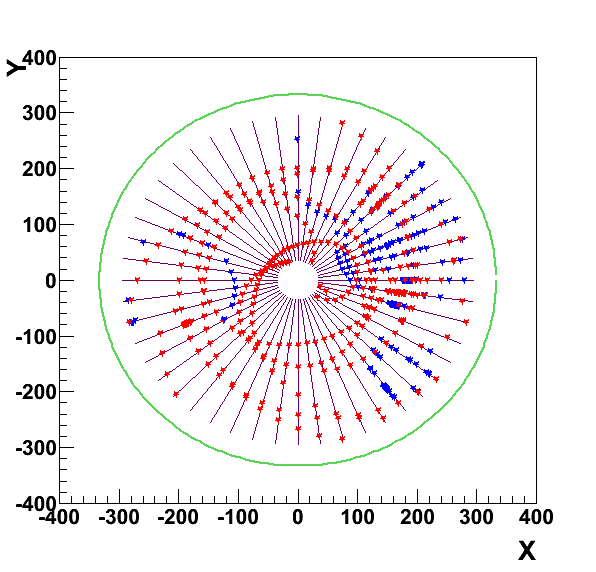 GEANT4
mm
9
Expected time spectrum of me+nn decay
Muon spin precesses with time.
                number of high energy e+ changes with time by the frequency :
p>200 MeV/c
0.1ppm uncertainty
w
10
e+ decay time (sec)
Expected time spectrum of me+nn decay
EDM tilts the precession axis.
This yields an up-down decay asymmetry in number of e+ 
    (oscillates with the same frequency ω)
p>200 MeV/c
w
Up-down asymmetry
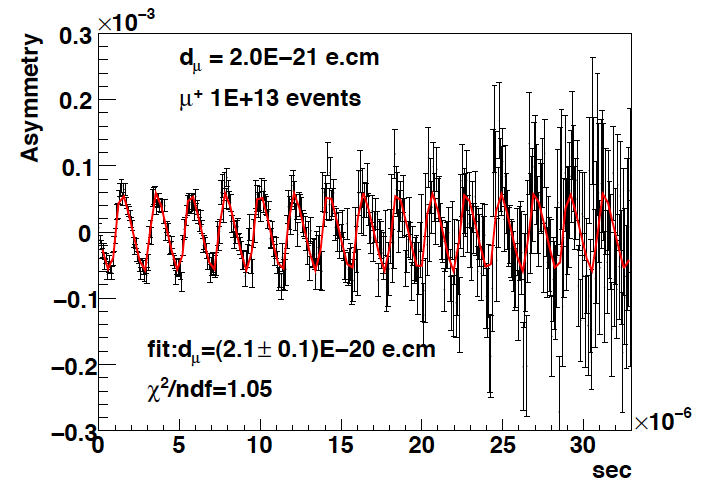 ∝EDM
dm=2E-20 e・cm
e+ decay time (sec)
11
French-Japan collaboration on the positron tracker development
KEK
Osamu Sasaki
Manobu Tanaka
Masahiro Ikeno
Tomohisa Uchida
Takashi Kohriki
Naohito Saito
Tsutomu Mibe

RIKEN
Kazuki Ueno

Univ. of Tokyo
Takuya Kakurai

Rikkyo Univ.
Jiro Murata
Haruna Murakami
LPHNE Paris
Frédéric Kapusta
Wilfrid da Silva
Jean-François Genat
Jaques David

CC-IN2P3 Lyon
Yonny Cardenas
French-Japan collaboration on detector development
 was initiated with SAKURA program (MAEE-JSPS) (2011-2012).
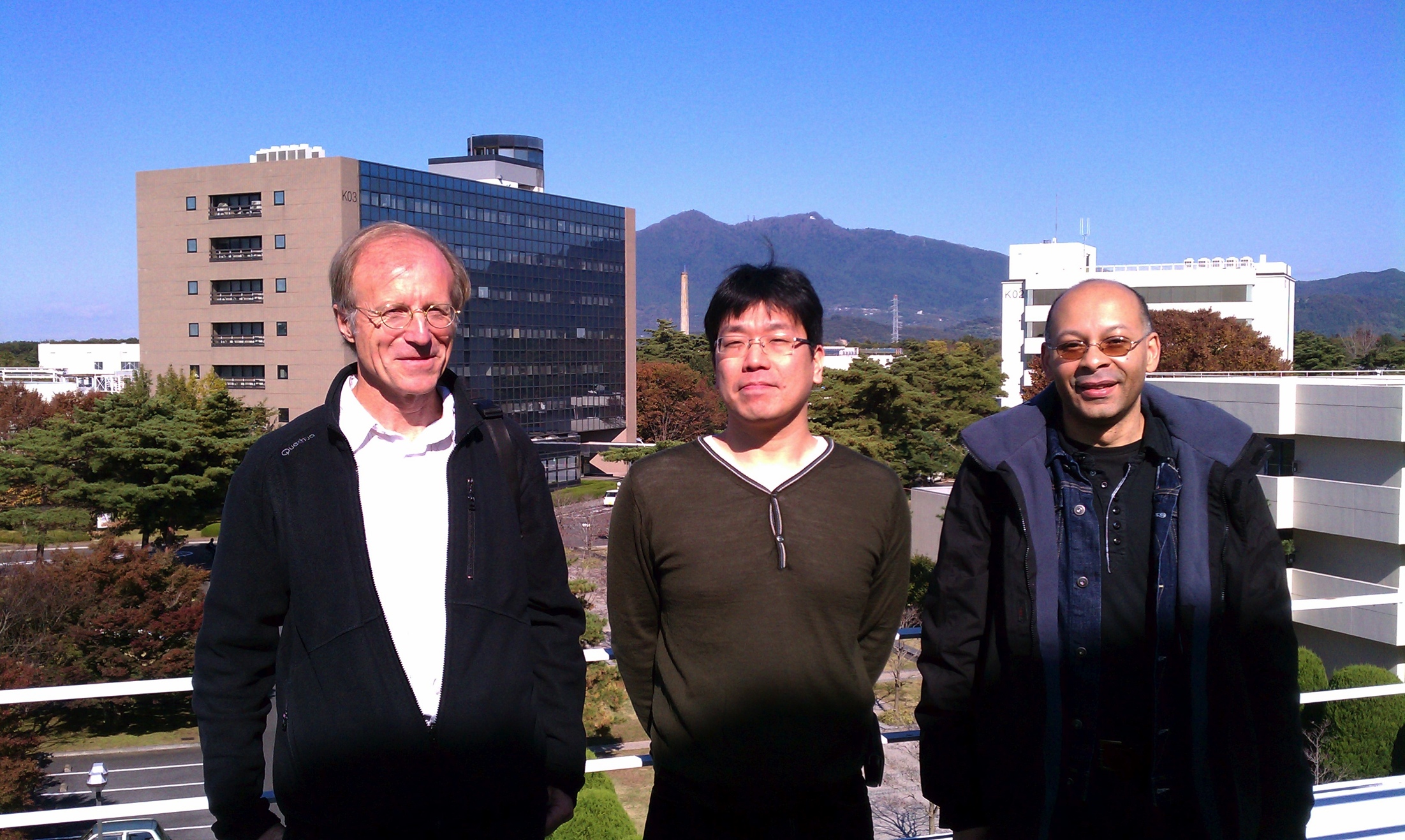 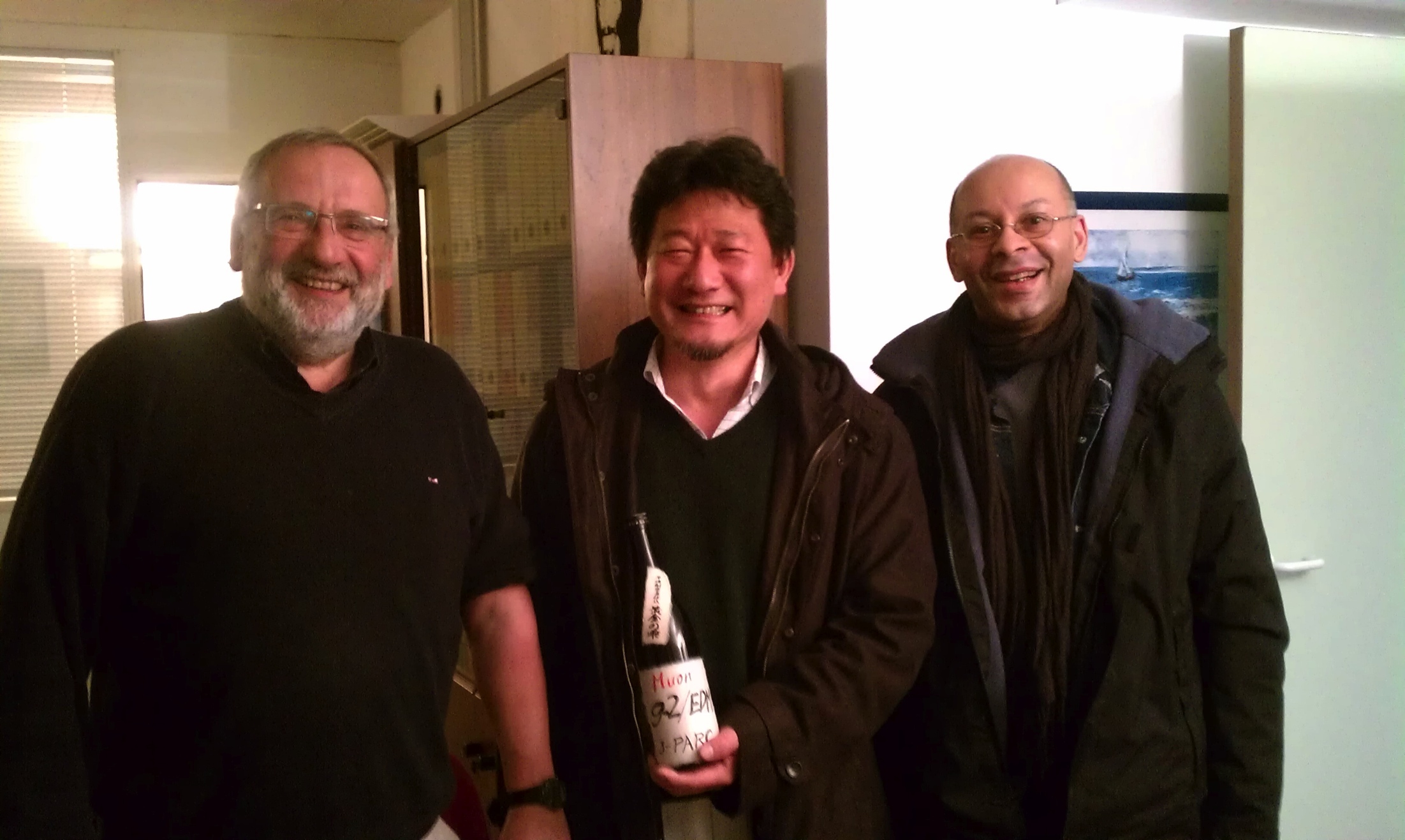 12
2nd Workshop on muon g-2 and EDM in LHC era
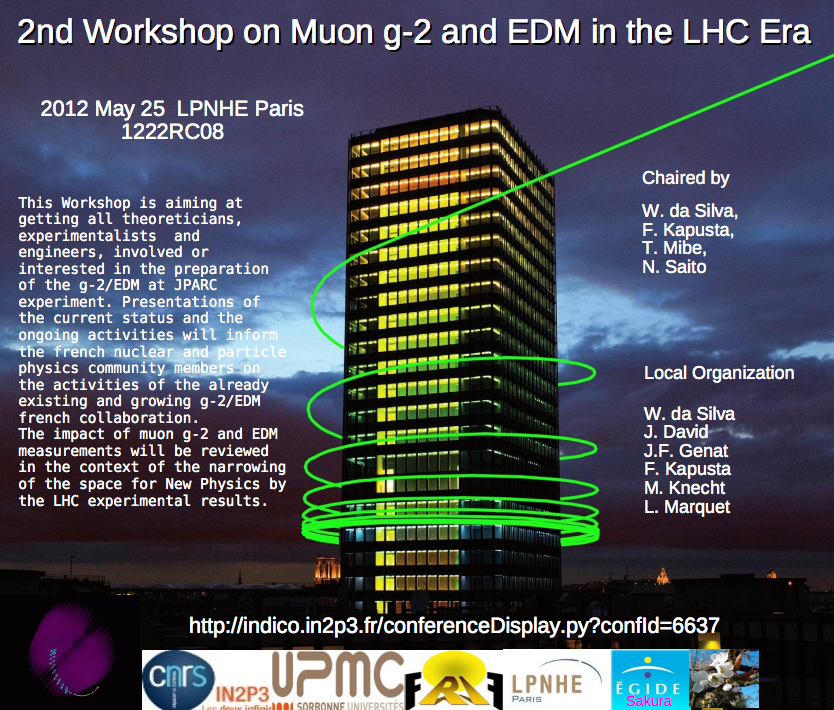 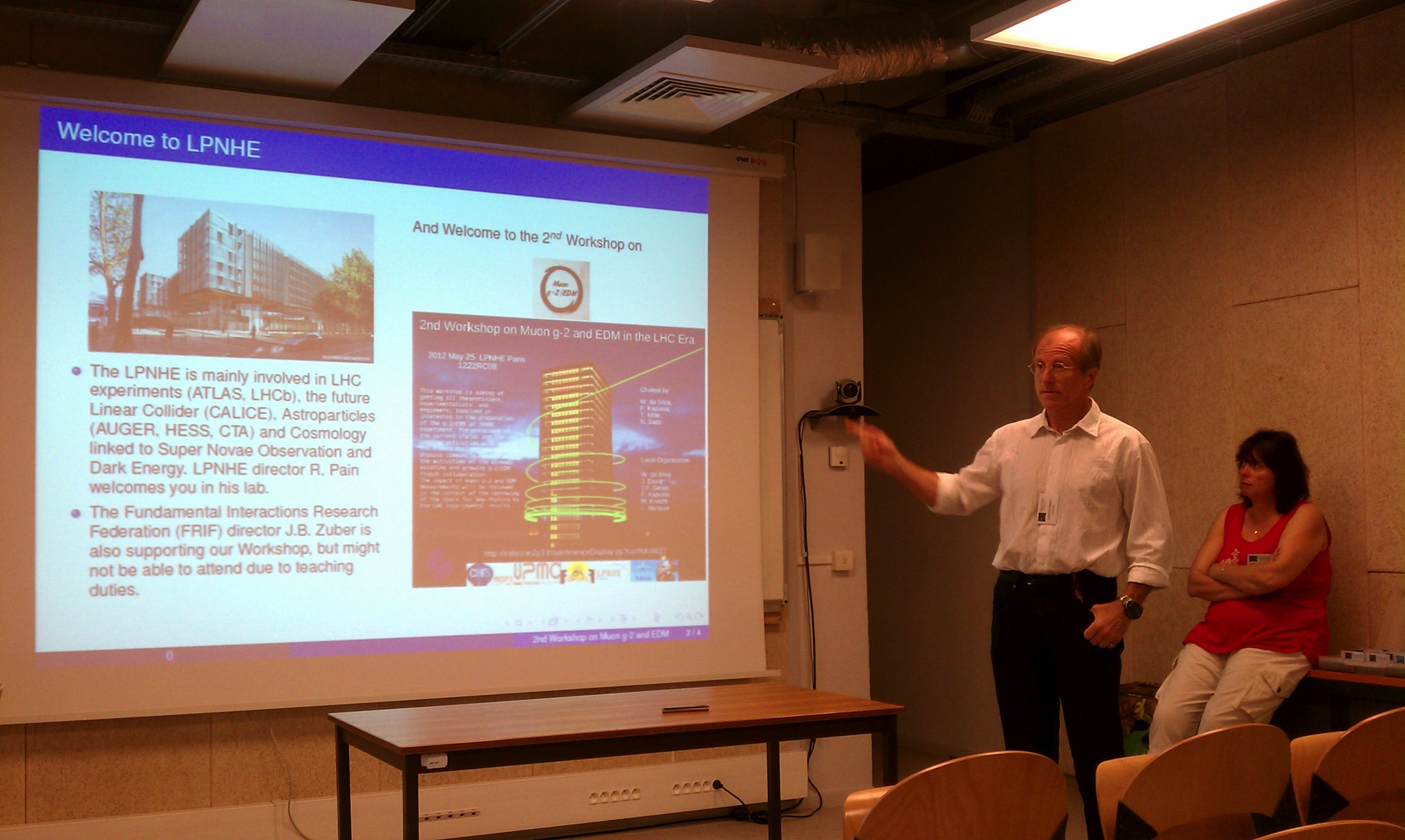 Frédéric Kapusta
(LPNHE)
Hosted by LPNHE
Held in May 25 (last Friday) in LPNHE, Paris

30+ participants from France, Germany, Spain and Japan

Round-table discussion on theoretical & experimental issues
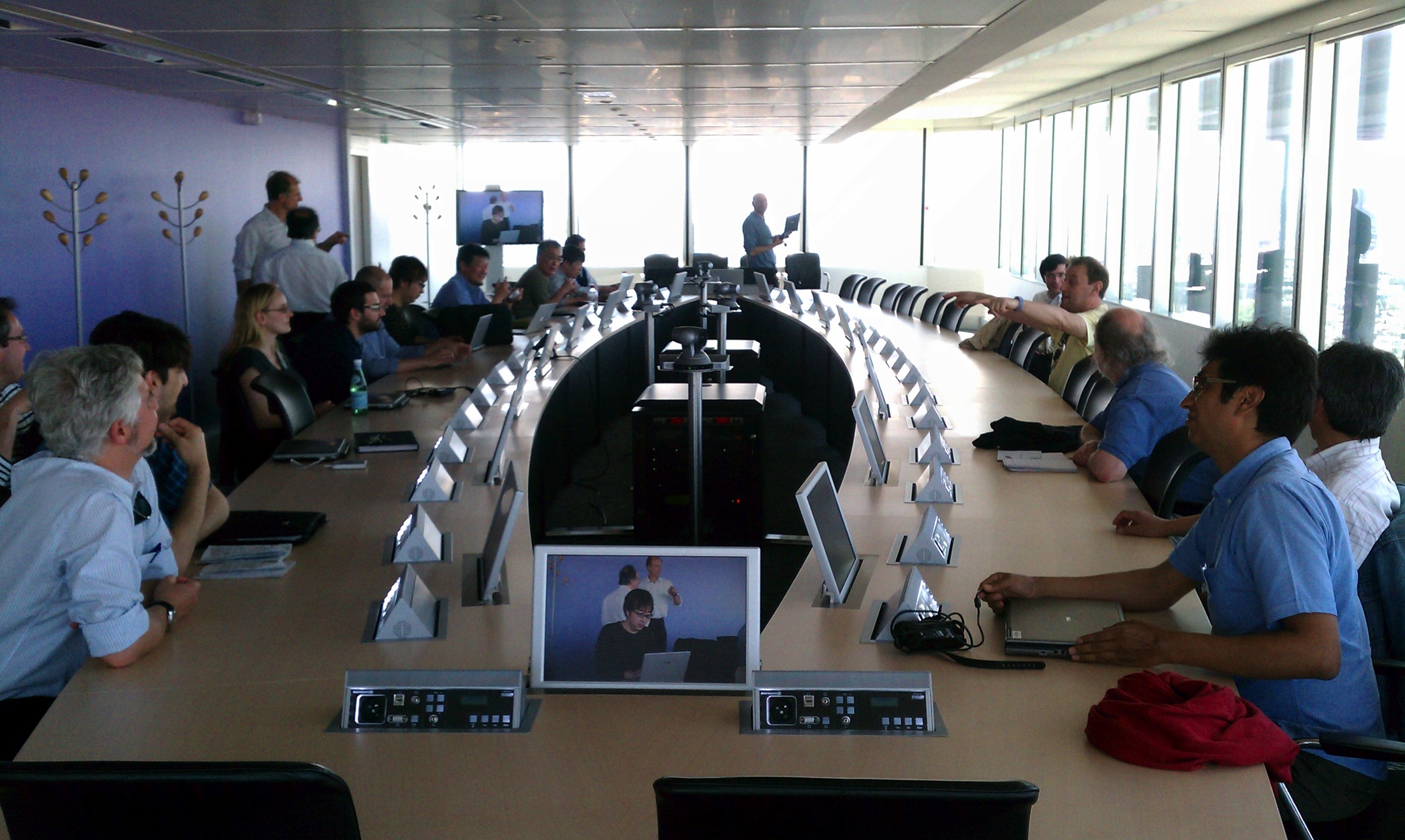 13
Proposed research program in FJPPL
The base of research program has been developed under SAKURA program (MAEE-JSPS).

We propose to strengthen the collaboration in following areas :
Software framework
Reconstruction software
Simulation software and Computing resource  with CC-IN2P3
Detector characterization including beam tests of silicon-strip vanes at DESY/J-PARC
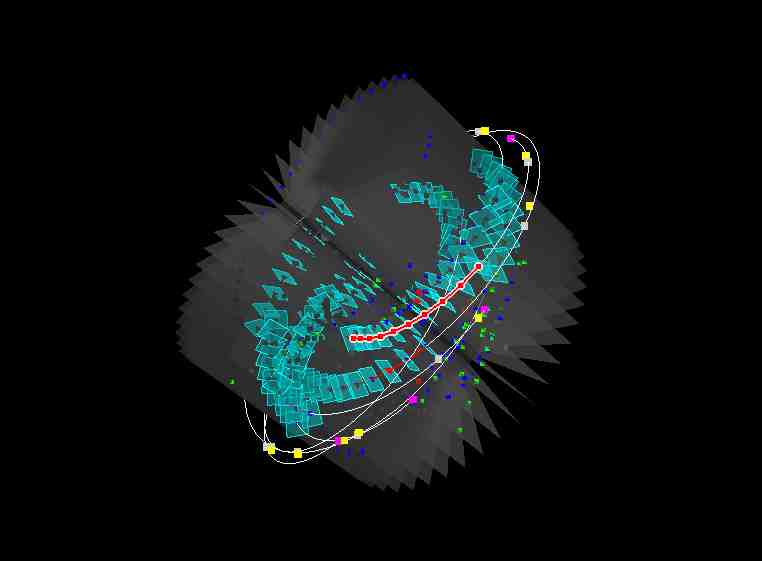 Simulated positron track
and reconstruction
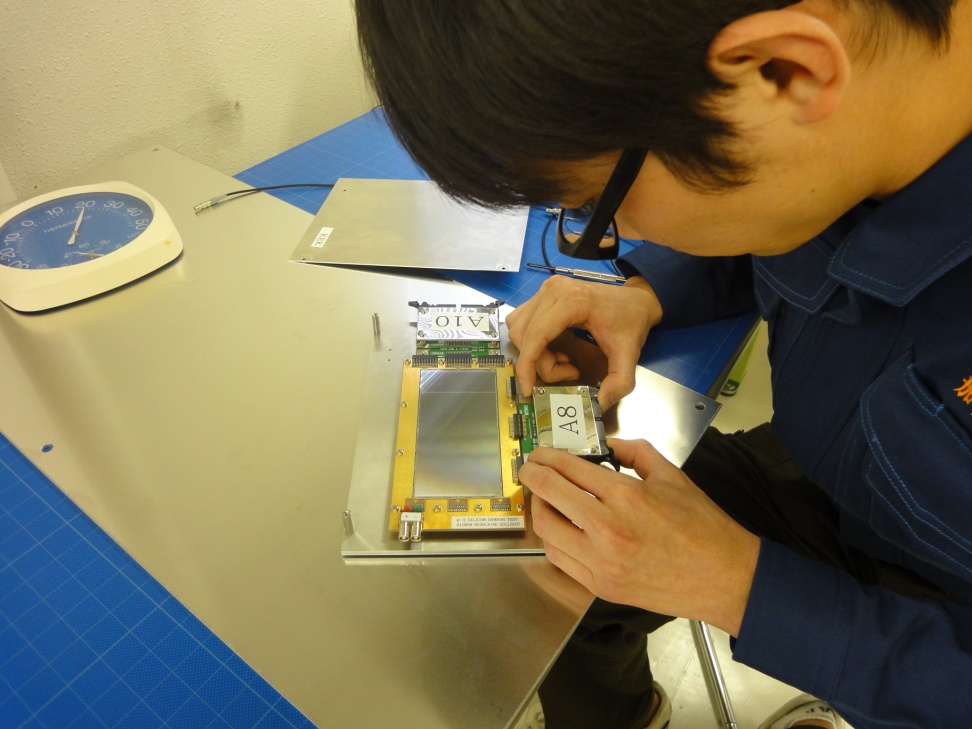 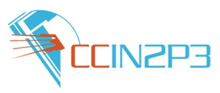 14
Software framework
Development of software framework become critical as sub-R&D tasks are in advanced stage.

Mokka is a tools developed by French laboratory  (Labortoire Leprince-Ringuet (LLR)). 

Mokka as example for building the g-2/EDM detector.

Development in FJPPL
Architecture
Technology selection and implementation
Establish link between simulation and hardware design
Plot from Wilfrid da Silva
15
Track reconstruction software
Plots from Wilfrid da Silva
Track of e+ will be reconstructed from tracker hits.

Visualization
Event displays (RIKEN/LPNHE)

Track finding (RIKEN/KEK)
Hough transformations
Steering

Track fitting (LPNHE)
Tools built on GENFIT (made in French)

Performance of track reconstruction has demonstrated for a single track.

Future development in FJPPL
Multi-tracks reconstruction 
Vertex reconstruction
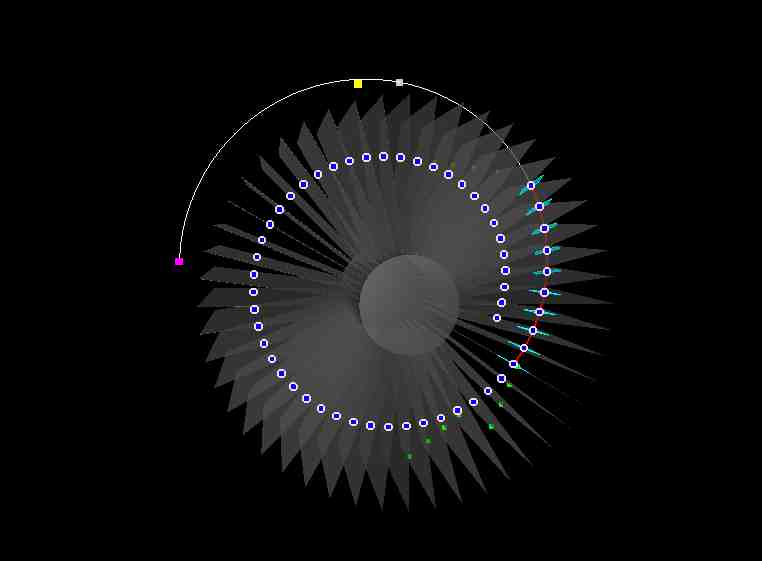 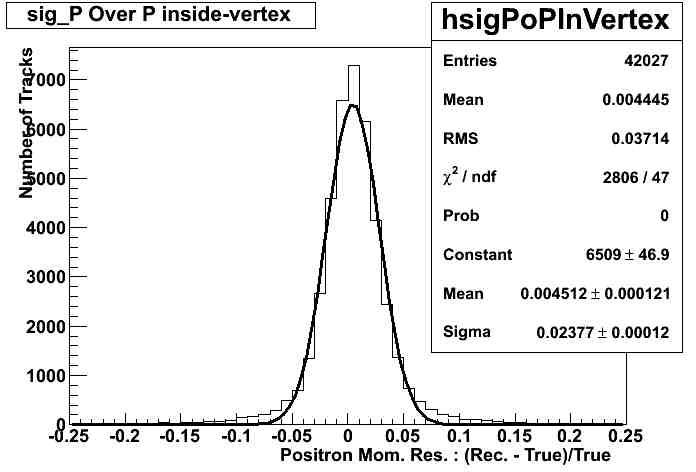 16
Simulation and computing resource
The experiment measures of 10E+13 muon decays.
Thus, 10E+14 decays in MC simulation.

Significant computing resource required
10E+14 decay/ 1year / 100 cpu = 10E+5/sec

G4 code development (RIKEN/KEK)

Preliminary simulation performed at CC-IN2P3 (Wilfrid da Silva, Yonny Canderas)

Development in FJPPL 
Benchmark tests
Code optimizations
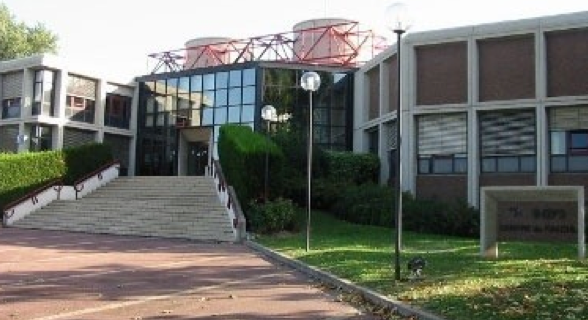 17
Detector characterization
Test detector module (KEK)
Studies on rate effects
Impact to precision B-field

Frontend ASICs under development (KEK)

Infrastructure for sensor characterization (LPNHE)

Expertise on silicon detector developments (LPNHE)

Development in FJPPL
Characterization of Silicon sensor and frontend electronics
Beam tests at DESY & J-PARC
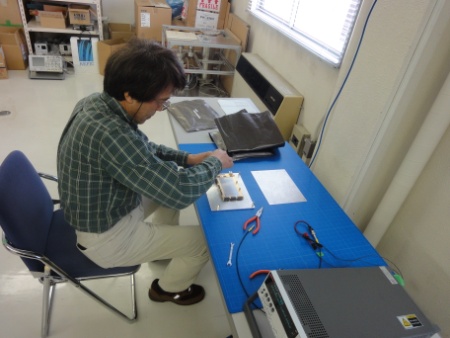 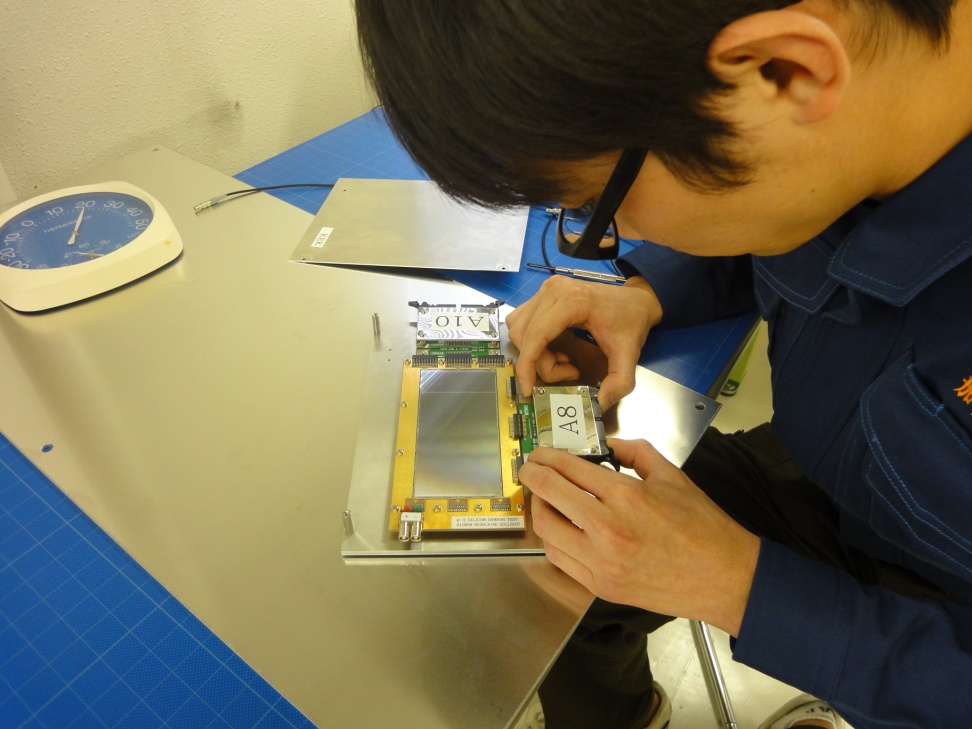 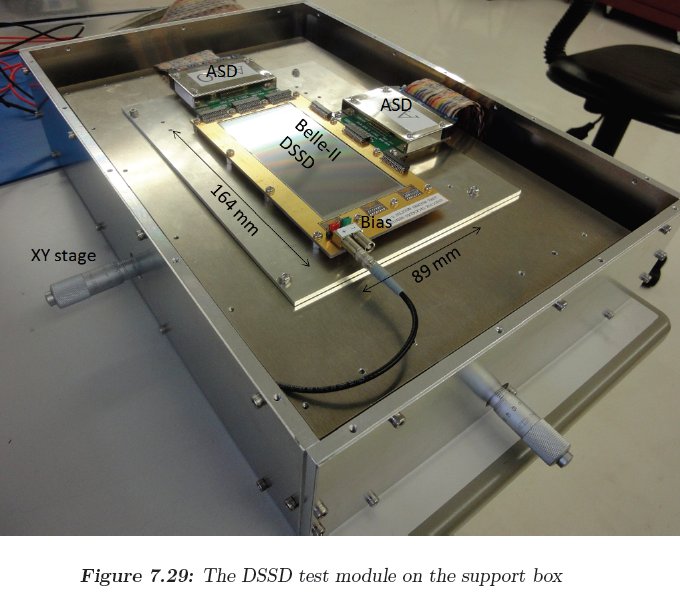 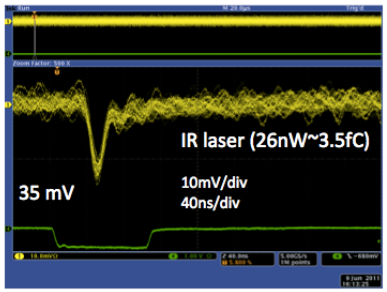 18
Summary
In FJPPL, we propose to collaborate in following areas of detector R&D for muon g-2/EDM:
Software framework
Reconstruction software
Simulation software and Computing resource  with CC-IN2P3
Detector characterization including beam tests of silicon-strip vanes at DESY/J-PARC

Other areas, such as detector hardware and muon beam studies, are also being considered for future collaboration.

Exploring possible collaboration with Korean scientists is top list in agenda too.
19
Muon g-2 in standard model
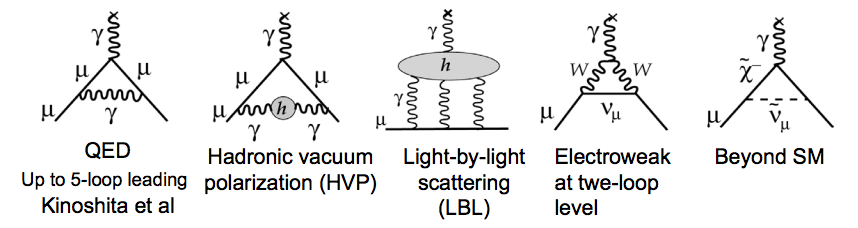 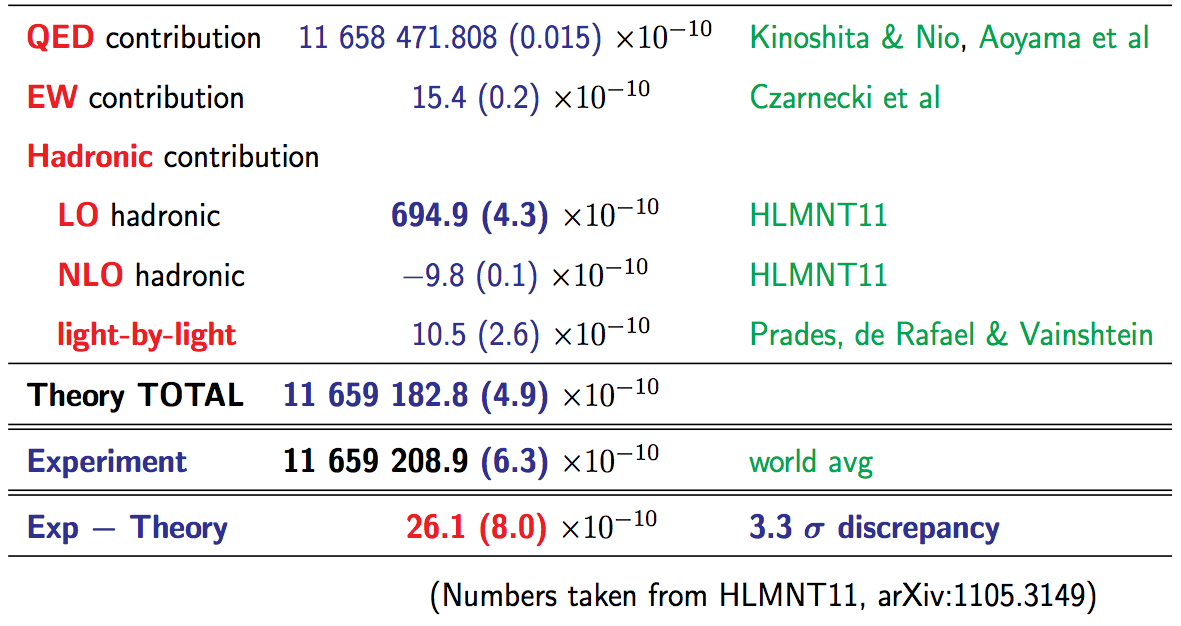 20
D. Nomura (PhiPsi11)
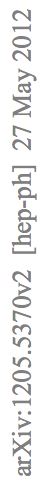 Breaking news!
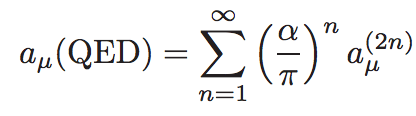 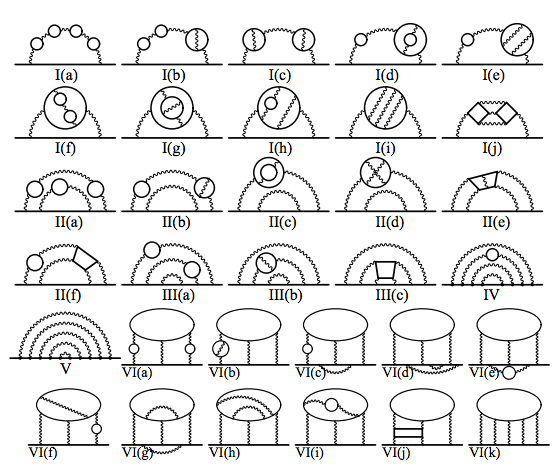 21
Injection, storage, and positron detection
Muon storage magnet
Muon beam is injected here
Anti-Helmholtz-type kicker
(Pulse kick to stop spiral)
Spiral injection
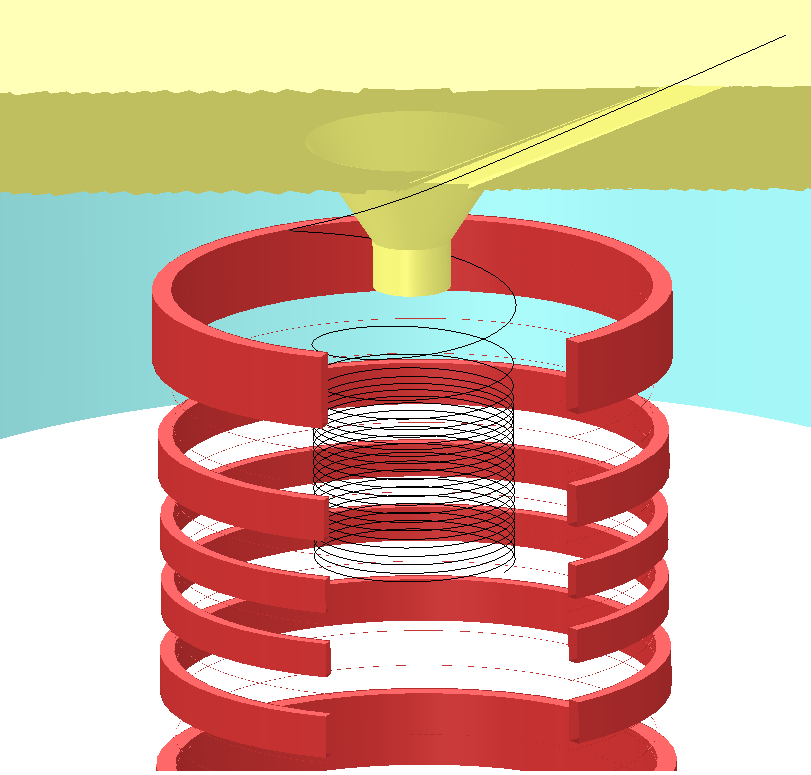 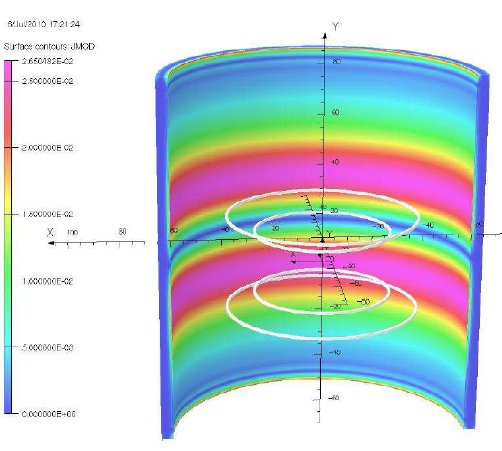 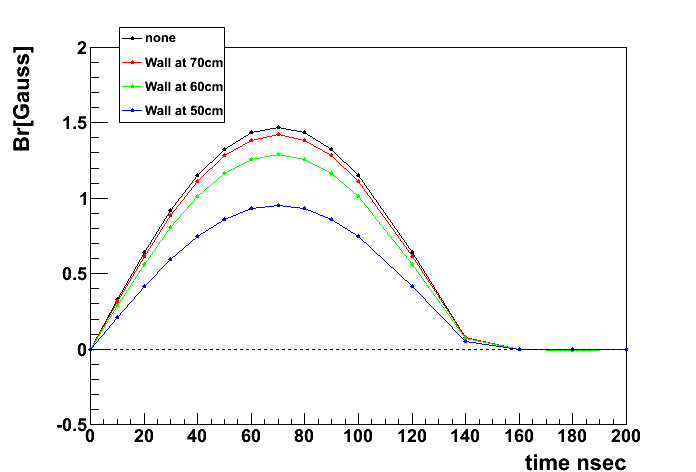 Magnet coil (3T)
ν
kicker
detector
e+
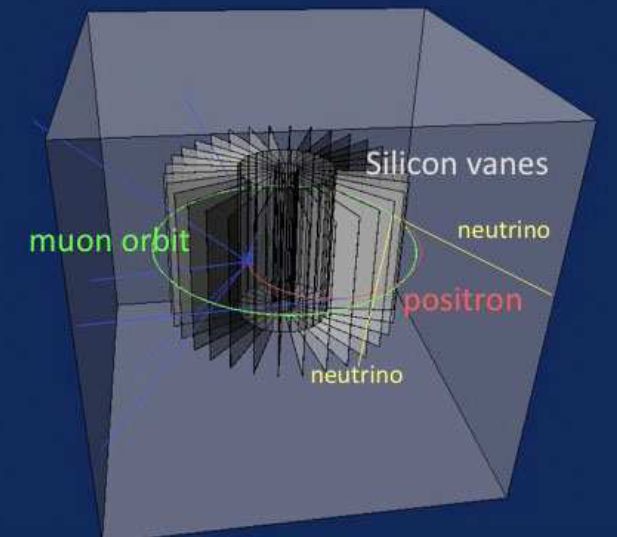 Positron tracker
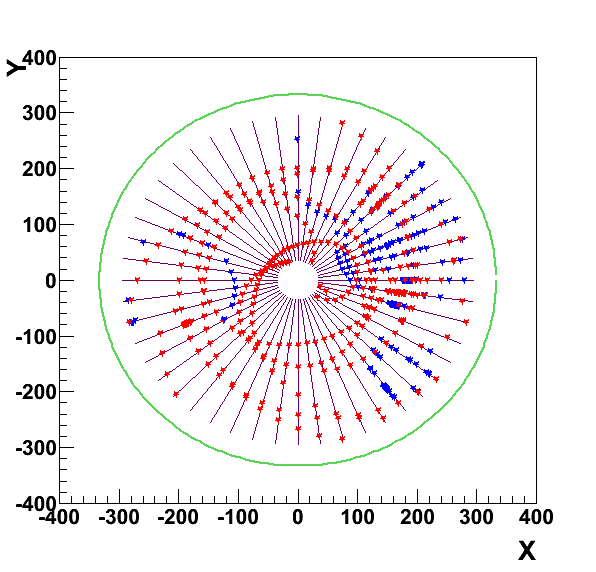 ν
22
mm
Requirements and core R&D tasks
Detector should be efficient for
Positron track with p = 200 - 300 MeV/c  in 3T solenoidal  B-field
with a radial vertex resolution of s=1 mm (if very-weak focusing is applied).

Immune to early-to-late effect
The decay positron rate changes by two orders of magnitude.
1.6 MHz/strip  10kHz/strip for 200 um pich Silicon strip.
The positron detector must be stable over the measurements.

Zero E-field (<<10-2 V/cm) at muon storage area

Not spoil the precision B-field ( <10ppm) at muon storage area

Efficient readout in compatible with the J-PARC beam pulse structure
GEANT4 simulation, toy MC
Track finding studies
feedback
DSSD sensor evaluation
Software design framework
(Simulation, offline reconstruction, DAQ)
Computing environment
(simulation, GRID, finite element analysis)
Mechanical design
(thermal, vacuum, EM shield)
E-field calculation model
B-field measurements by NMR
Front-end electronics
23
Our approach
Compact storage ring










Suited for precision control of B-field
Example : MRI magnet , 1ppm local uniformity 


Completely different systematics than the BNL E821 or FNAL
BNL E821 / FNAL g-2
J-PARC g-2
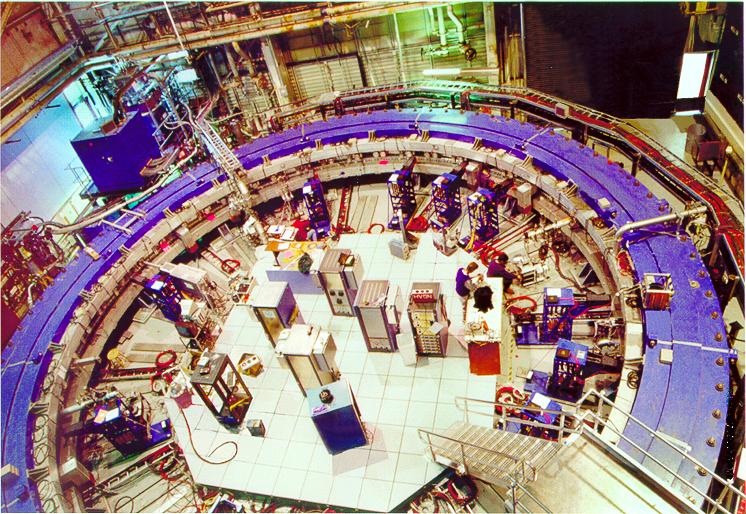 70 cm
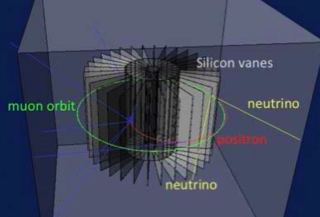 14m
P= 0.3 GeV/c , B=3.0 T
P= 3.1 GeV/c , B=1.45 T
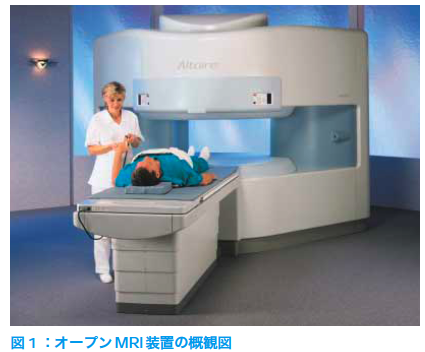 Hitachi co.
24
Design parameters
25
me+nn decay kinematics
Laboratory frame
→　→
N(p>p(threshold)) = N (1 + A  s・p /(|s||p|)
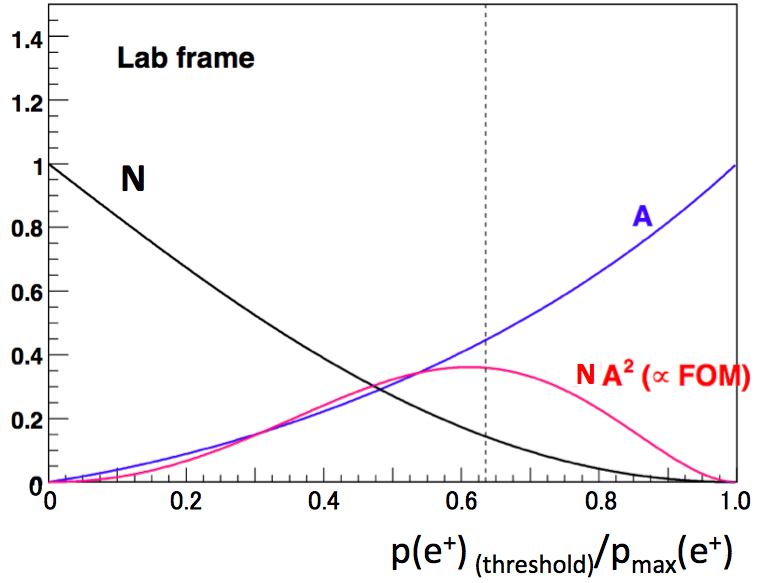 Positron emission in muon rest frame
200 MeV/c
μ+
spin
−
e+
νν
V-A favored


V-A suppressed
p         spin
−
μ+
νR
e+R
νL
−
e+
νν
W+L
The e+ angular distribution is subject to the V-A structure of weak interaction.
High energy positron tends to be emitted into the direction of muon spin.
The optimum e+ momentum threshold is around 200 MeV/c.
26
The Silicon vane
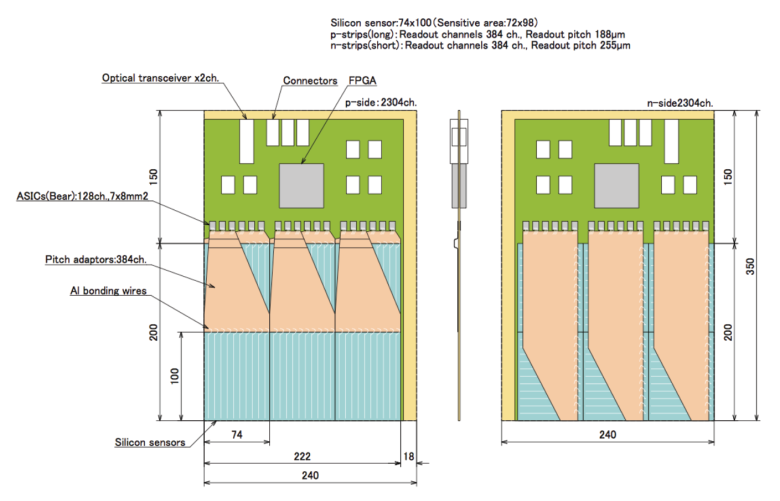 T. Kohriki
27
Detector modules will be placed in vacuum environment (P<0.1Pa)
BNL, FNAL, and J-PARC
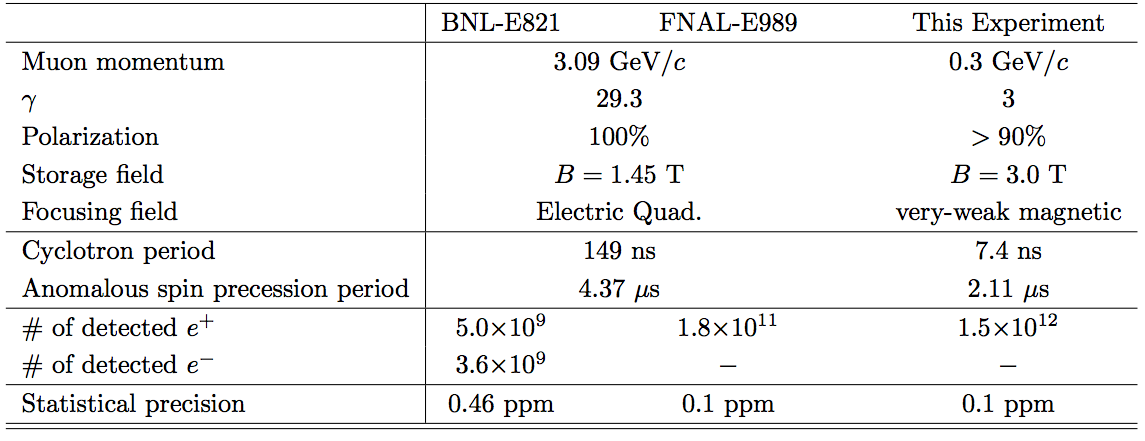 28
Raw occupancy and hit distributions
K. Ueno
A GEANT4 simulation has been carried out to evaluate positrons hits as well as background hits.
BG consists of EM processes: such as bremsstrahlung, annihilation, pair creation etc...
Occupancy is less than 0.5% per 5ns time stamp (5 hits/strip/spill).
Positron tracks at the beginning:
15 signal e+ tracks with p>200 MeV at first 5ns
30 BG e+ tracks with p<200 MeV at first 5ns
Strong hit correlations in fZ plane and XY plane.
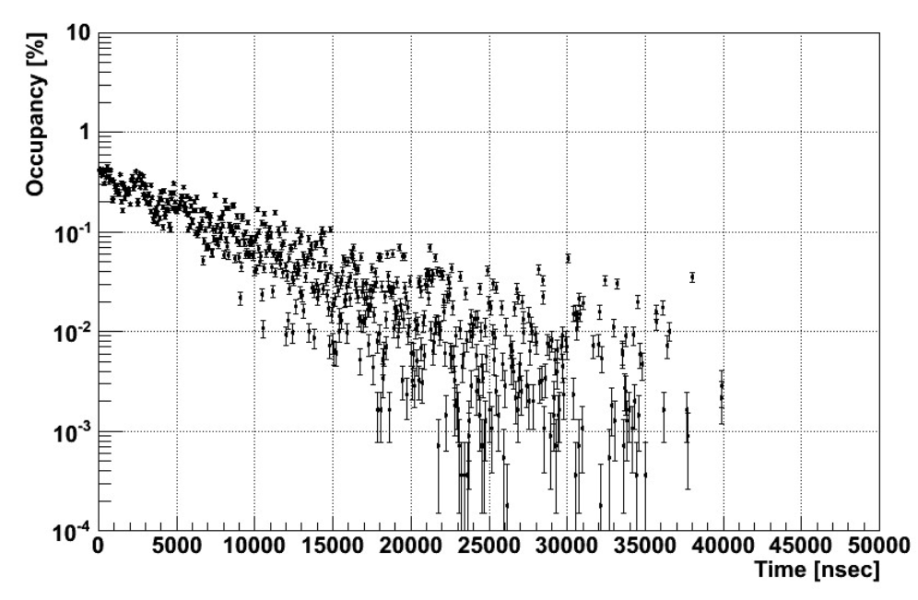 G4 simulation
1 spill (40000 muon decays)
G4 simulation
first 5ns time stamp
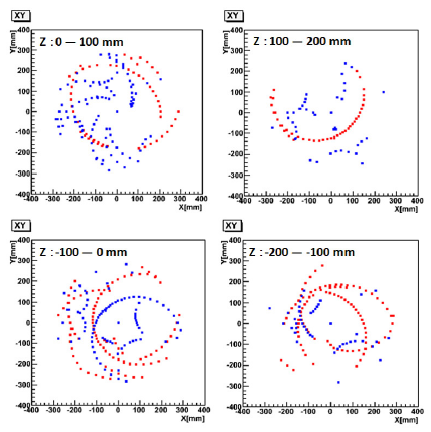 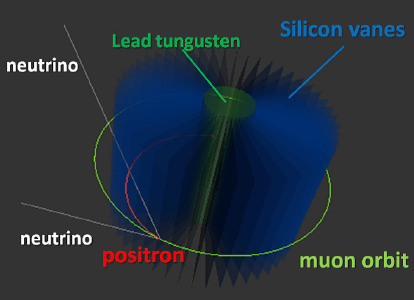 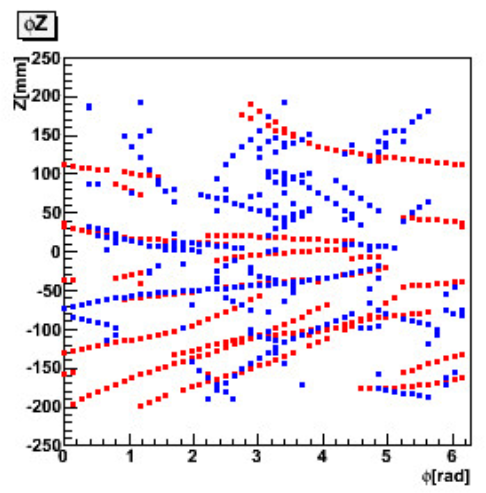 z
y
x
f
・　signal e+ (p>200MeV/c)
・　BG e+ (p<200MeV/c)
29
Raw occupancy and hit rate
Occupancy is less than 0.5% per 5ns time stamp (5 hits/strip/spill).
Positron tracks at the beginning:
15 signal e+ tracks with p>200 MeV in first 5ns
30 BG e+ tracks with p<200 MeV in first 5ns
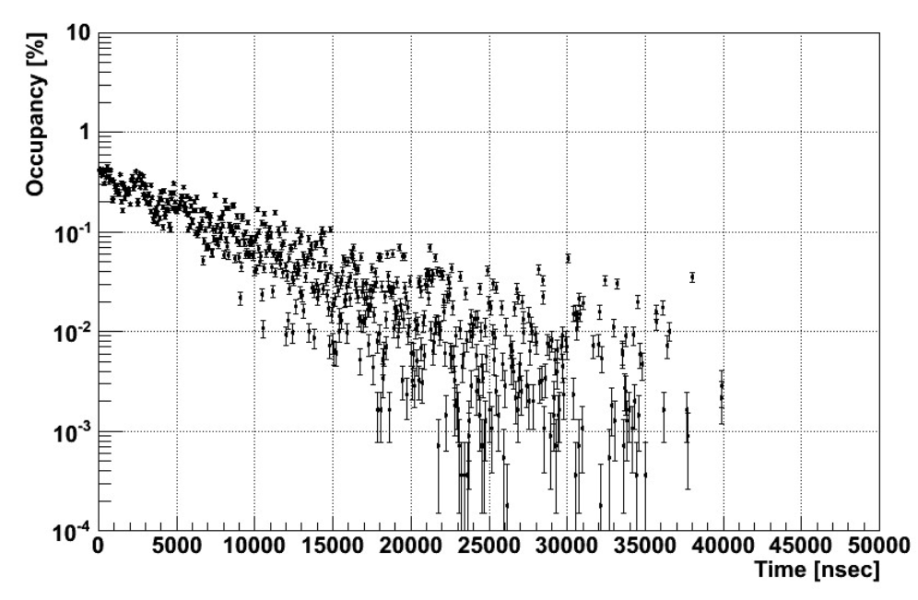 G4 simulation
1 spill (40000 muon decays)
30
Time evolution of track hits
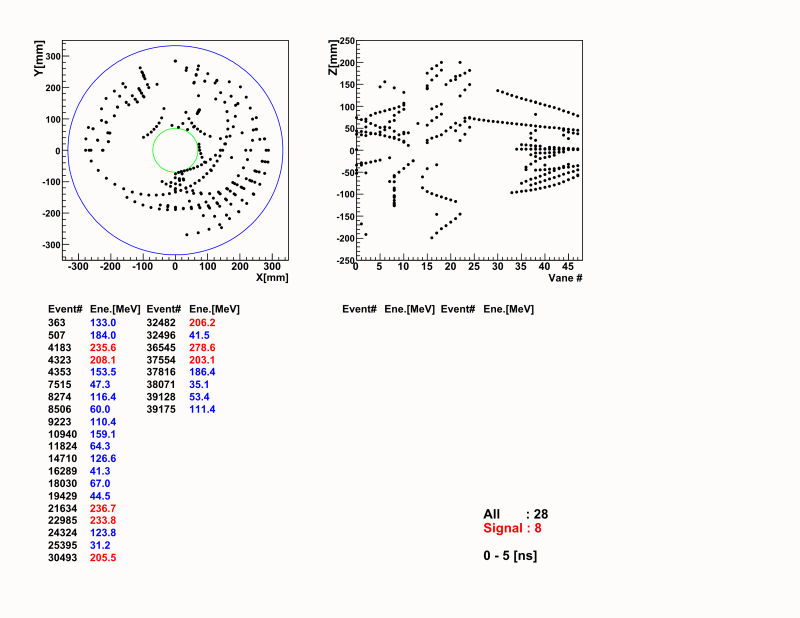 By Kazuki Ueno
31
Readout electronics and DAQ
O. Sasaki
M. Tanaka
T. Uchida
J.F. Genat
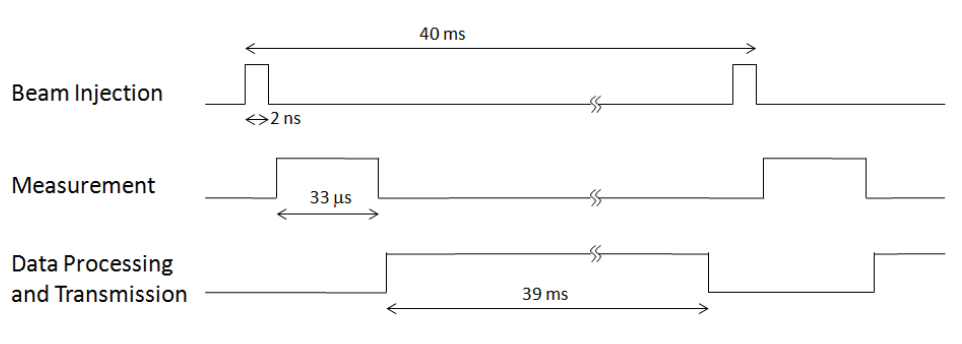 Readout electronics and DAQ are designed to match the time structure of the J-PARC beam.

Signals in Silicon sensors are amplified and digitized at Front end, then transmitted to the backend readout boards.
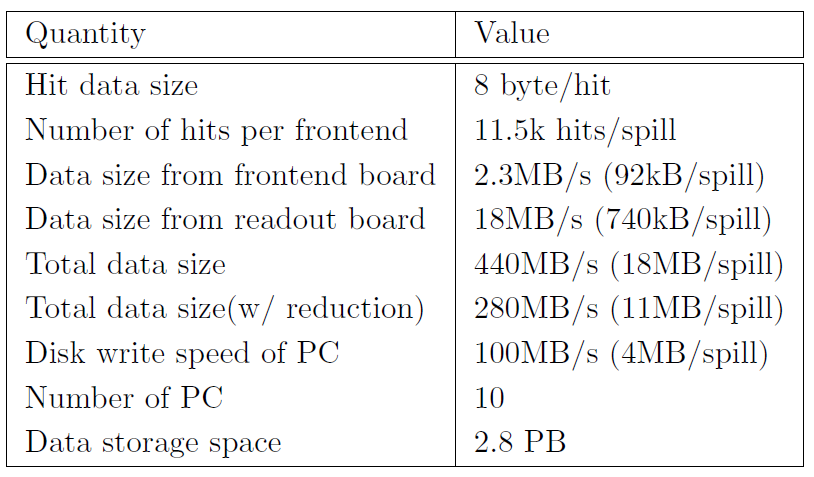 32
Front-end ASIC
M. Tanaka,T. Uchida
M. Ikeno,O. Sasaki
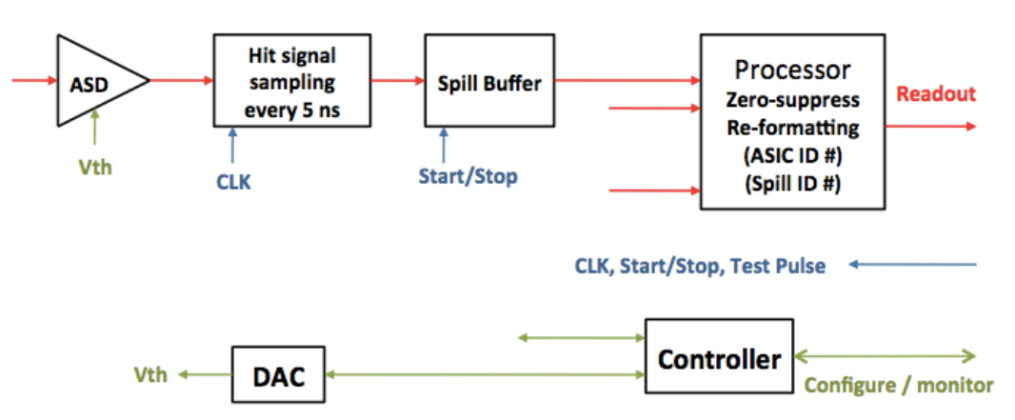 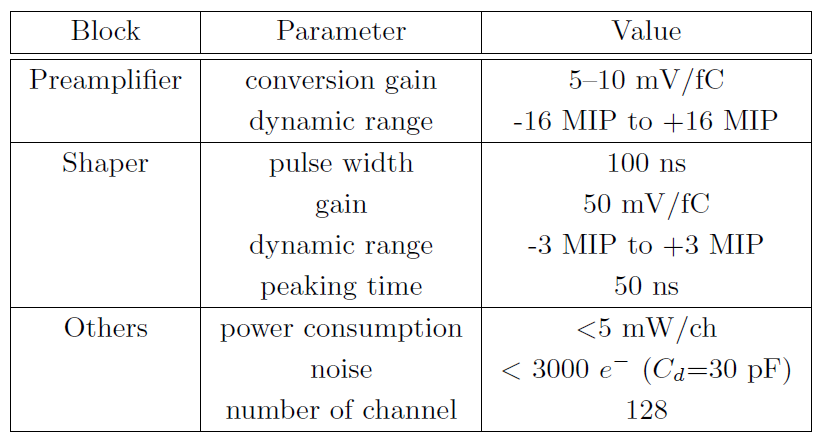 Analog and digital part of the ASIC has been designed in JFY2011.
Simulated pulse shape in ASD
Preamplifier output
Shaper output
Comparator output
33
High precision clock
The system clock utilizes the high precision Rb frequency standard with remote calibration from the national frequency standard NMIJ as well as GPS to realize frequency stability of Df/f <5 x 10-9/s.
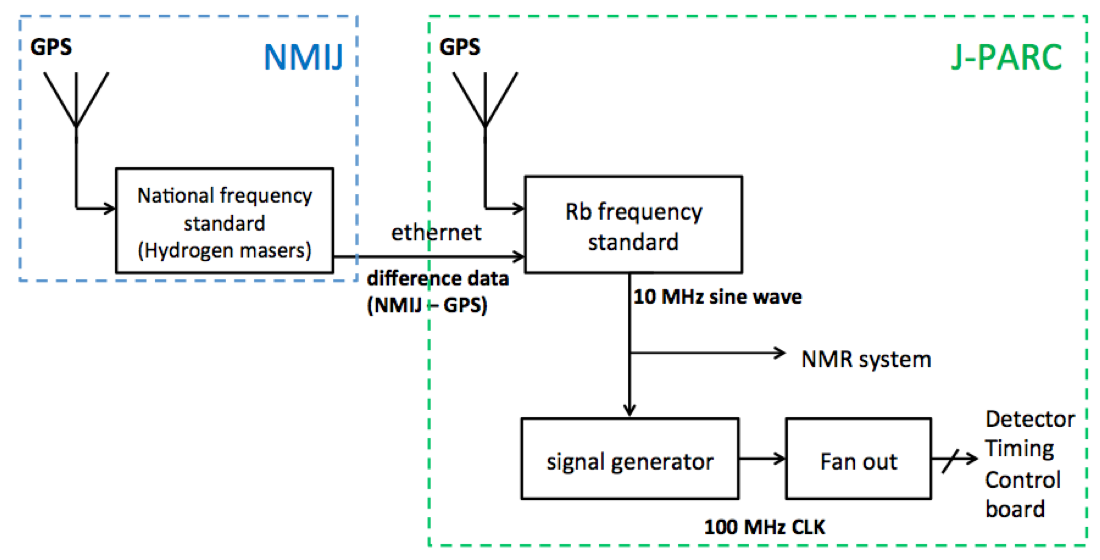 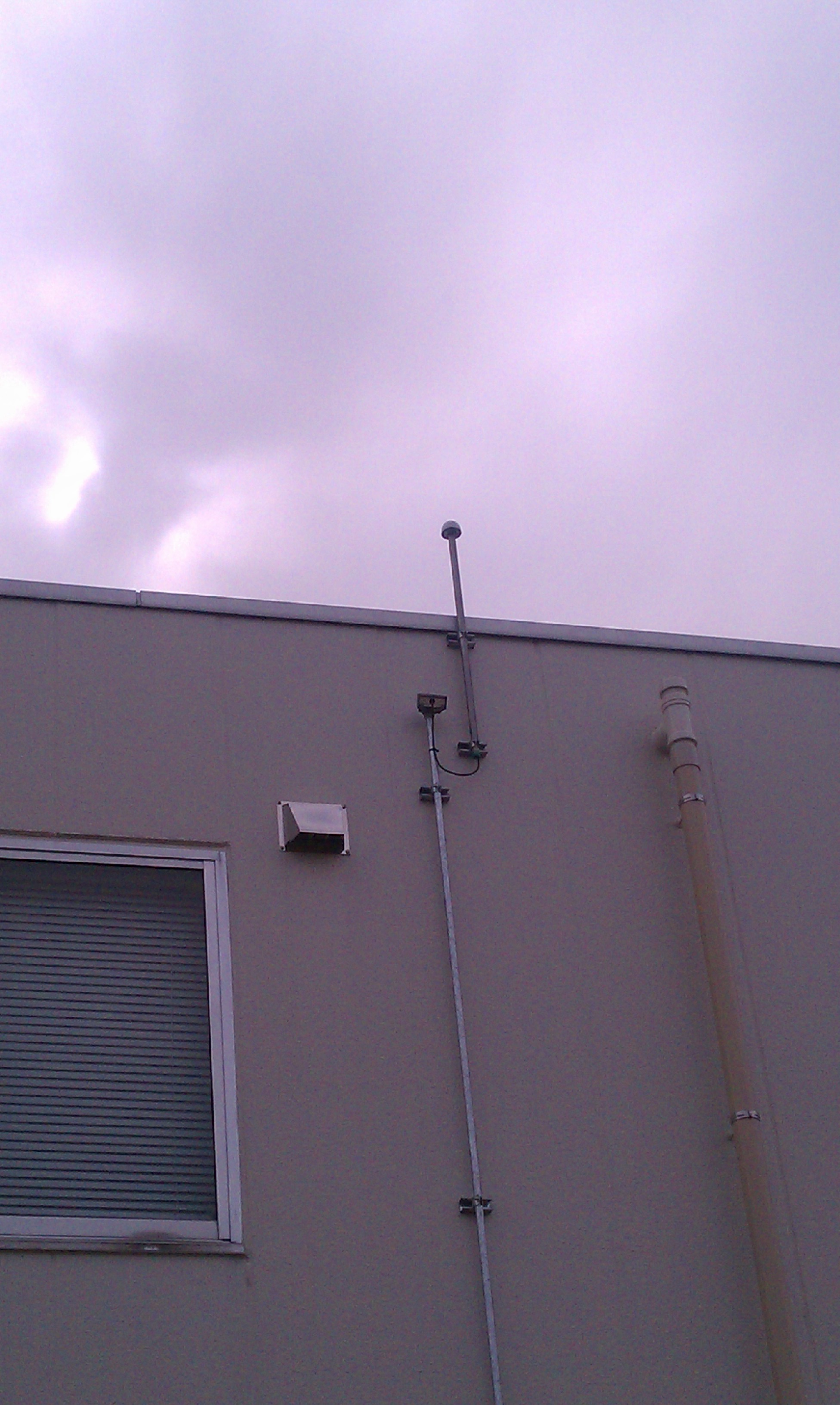 GPS antenna at KEK
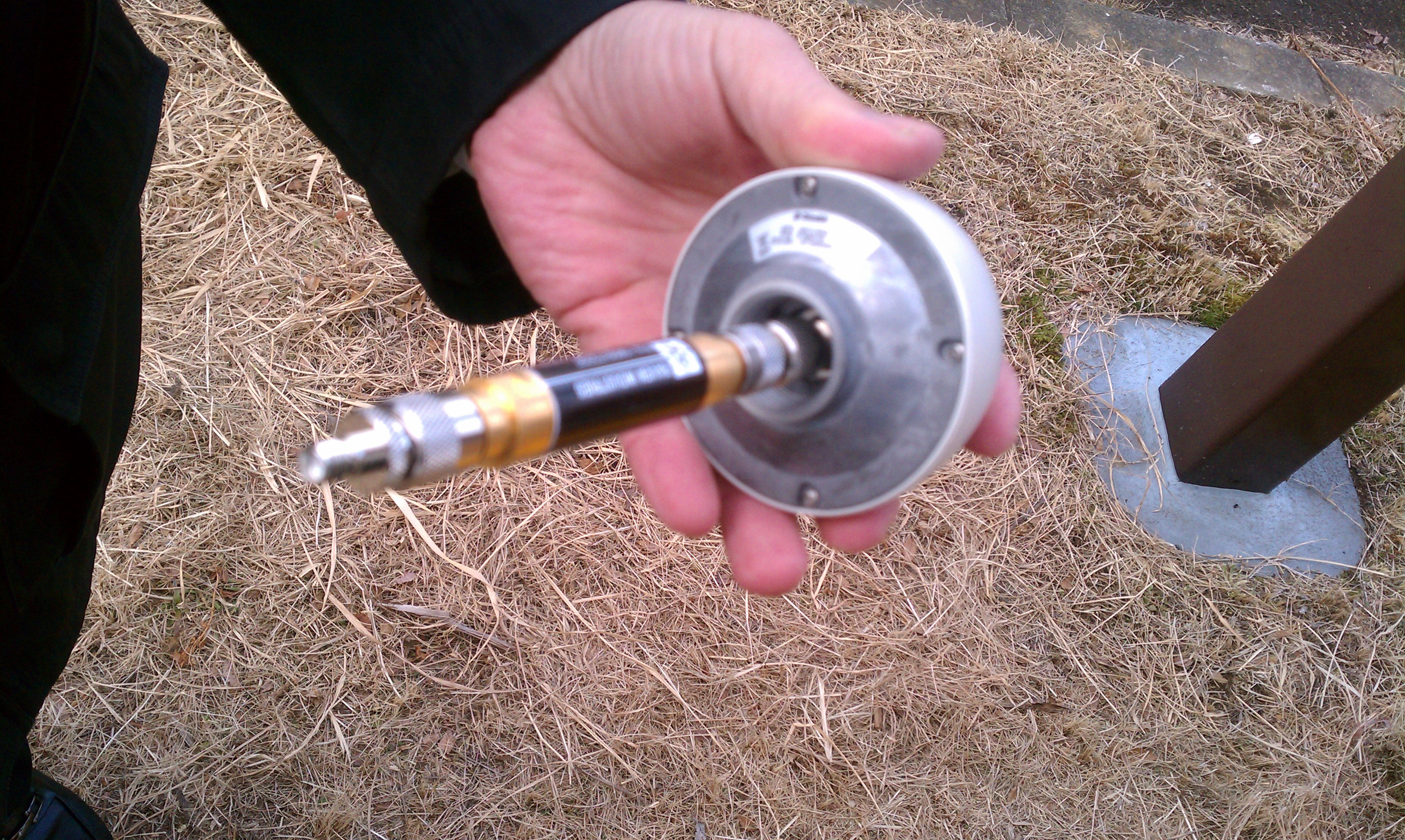 34
R&Ds for early-to-late effects
T. Kakurai, T. Mibe,
O. Sasaki, T. Kohriki
A silicon-sensor test system with IR laser was built.
The IR laser could be pulsed at repetition rate as high as 80MHz with an asynchronous external trigger.
Systematic studies on early-to-late effects are in progress.
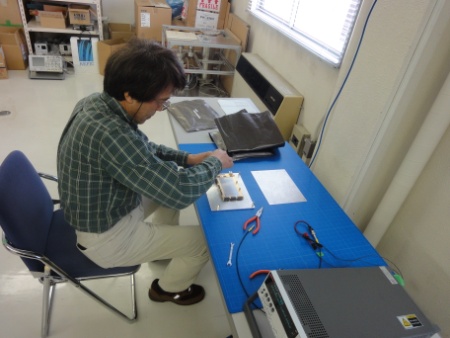 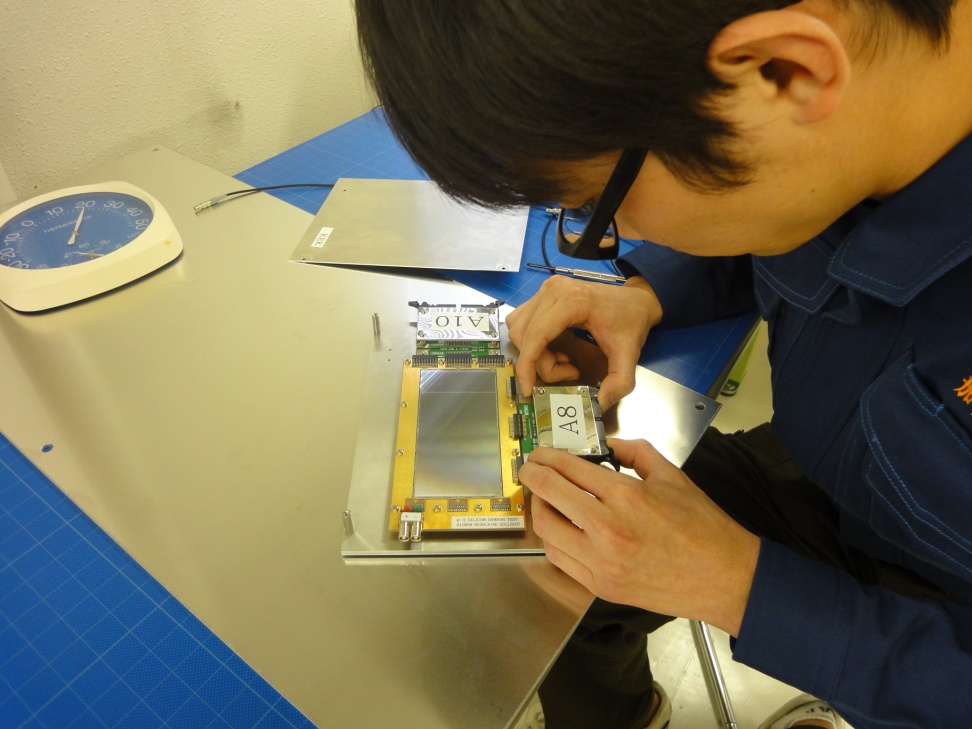 fmax=80MHz
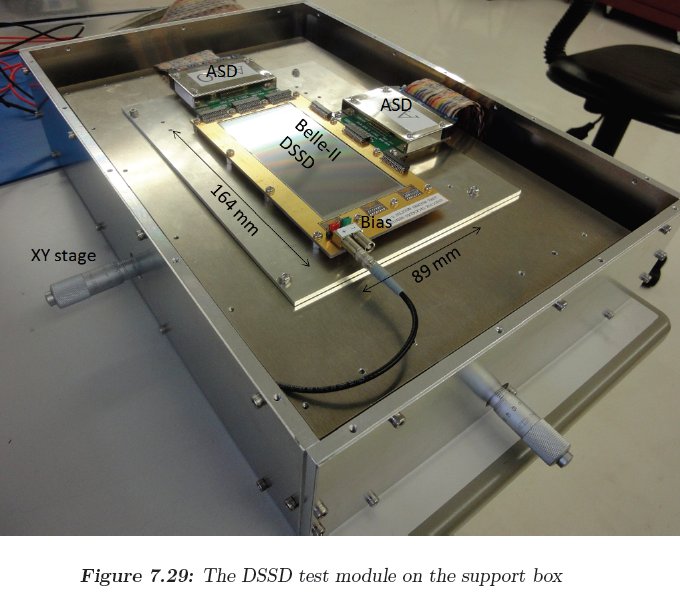 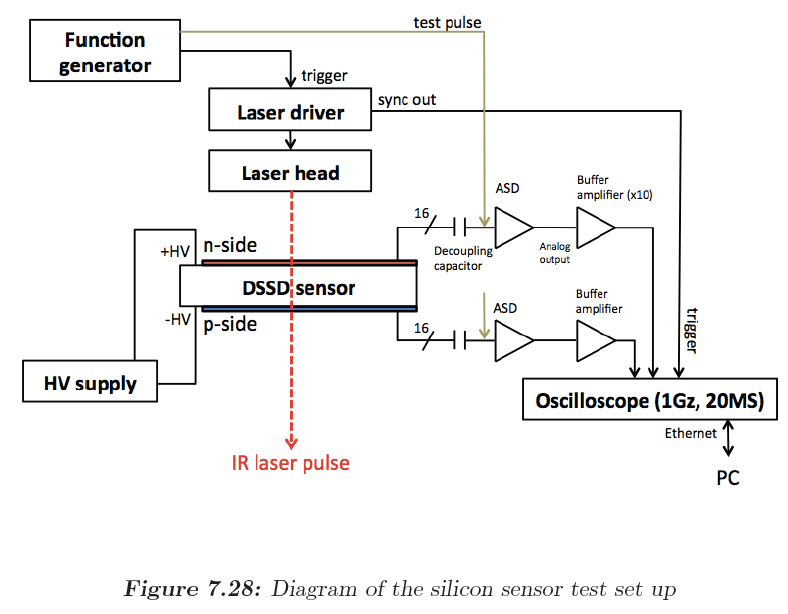 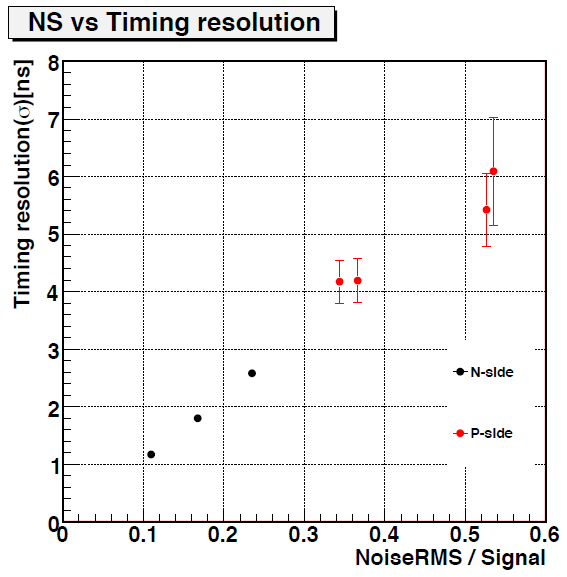 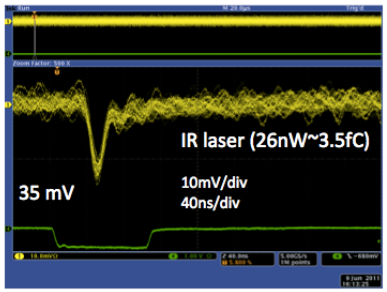 35
K. Sasaki, T. Kakurai
T. Mibe, O. Sasaki
Effect of detector components in the precision B-field
1.6T super-conducting
solenoid
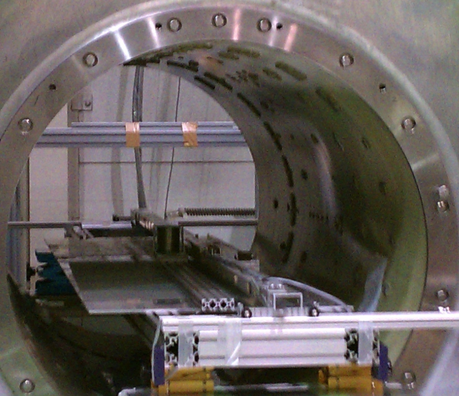 Test material
NMR probe
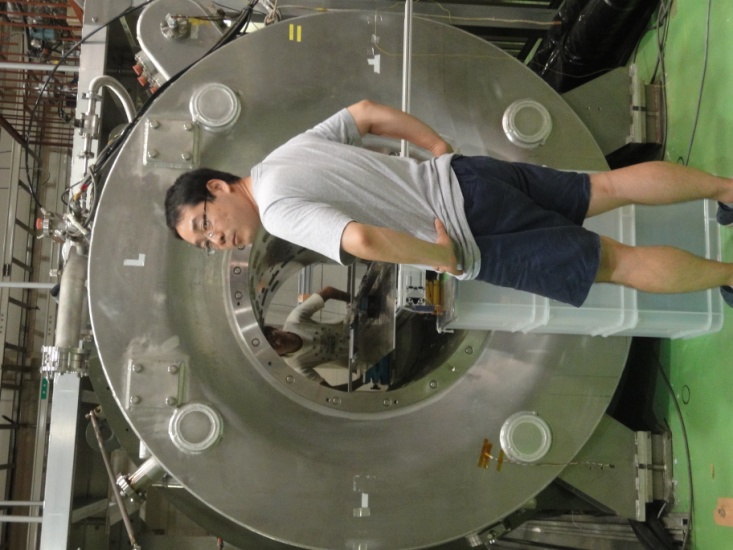 NMR controller
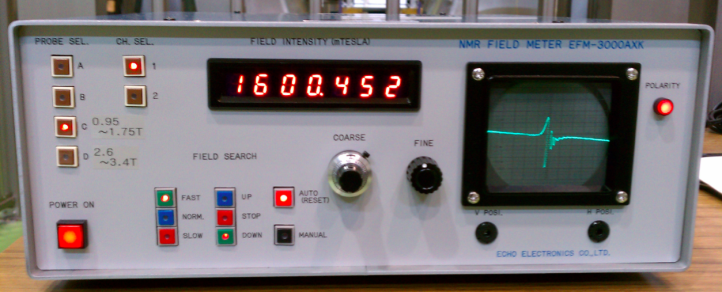 B-field in the vicinity of material and detector components were measured by NMR probe.
36
Effect of magnetic field due to currents in electronics
A data transfer board with a FPGA and an optical transceiver (prepared for Belle-II exp.) was operated under 1.6 T solenoid.
Voltage : 3.3 V
Current : 1 A
Dummy data transmission
B-field change of 12-25 ppm (2 ppm) was observed at 7.5 mm (150 mm) away from the parts. These changes are due to magnetic susceptibility of materials since no change of B-field beyond the sensitivity was observed when the power is on.
B(blank)           = 1600.446 mT
B(off)                = 1600.407 mT
B(on, idle)        = 1600.407 mT
B(on, data TX) = 1600.407 mT
NMR
Probing point
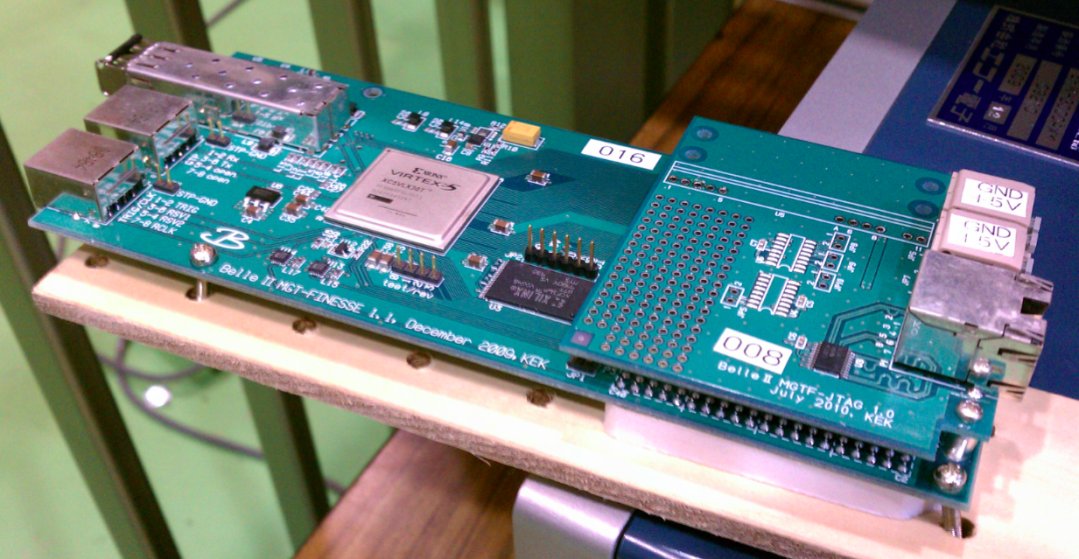 7.5mm
Optical
Transceiver
(3.1Gbps)
B(blank)           = 1600.446 mT
B(off)                = 1600.468 mT
B(on, idle)        = 1600.468 mT
B(on, data TX) = 1600.468 mT
FPGA
Thanks to
Bellle-II group
Nakao-san and Higuchi-san
Belle-II data transfer board
Capacitor
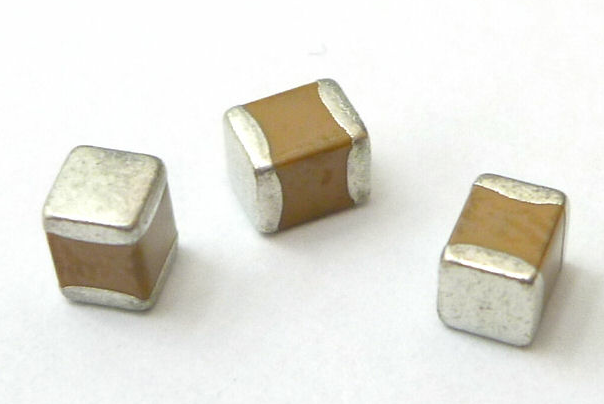 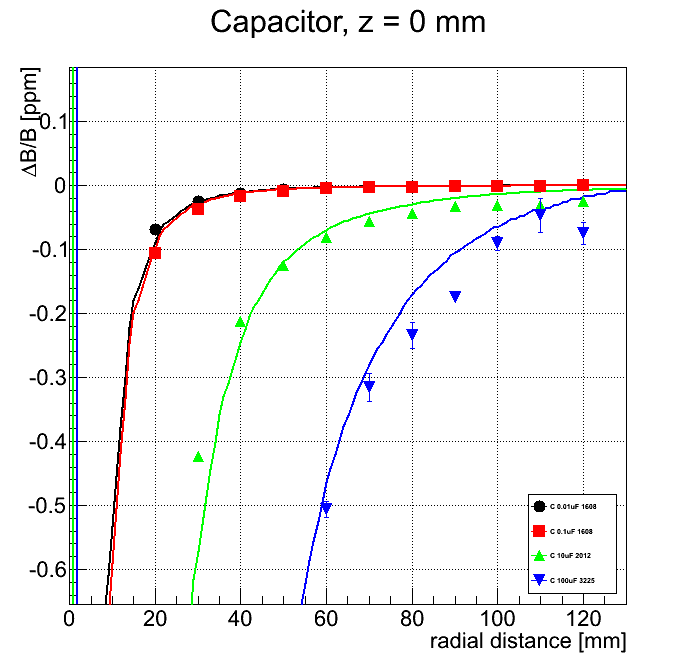 Surface mount capacitors were evaluated (1-100pcs).

No strong dependence on capacitance.

More effect in larger-dimension capacitors.
Lines are from OPERA-3D
38
Resistor
(1 piece)
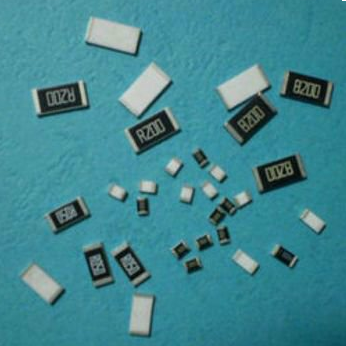 実線は磁化率をパラメータにしてOPERA計算結果をデータにフィットしたもの
Surface mount capacitors were evaluated (100pcs).

No strong dependence on resistance, grade.

More effect in larger-dimension registers.
39
FPGA/PROM/Optical module
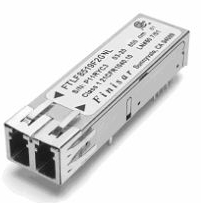 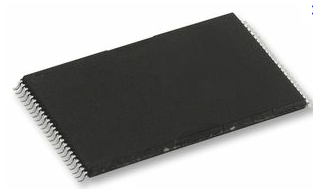 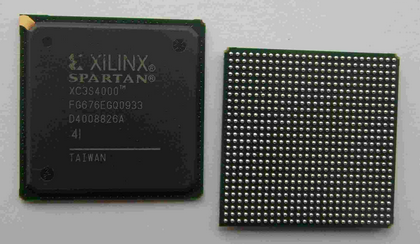 磁場変動の２次元マップ
ΔB/B [ppm]
r [mm]
40
Projected schedule
Now
CDR submitted
Stage-1 approved
TDR submmision
Stage-2 request?
41